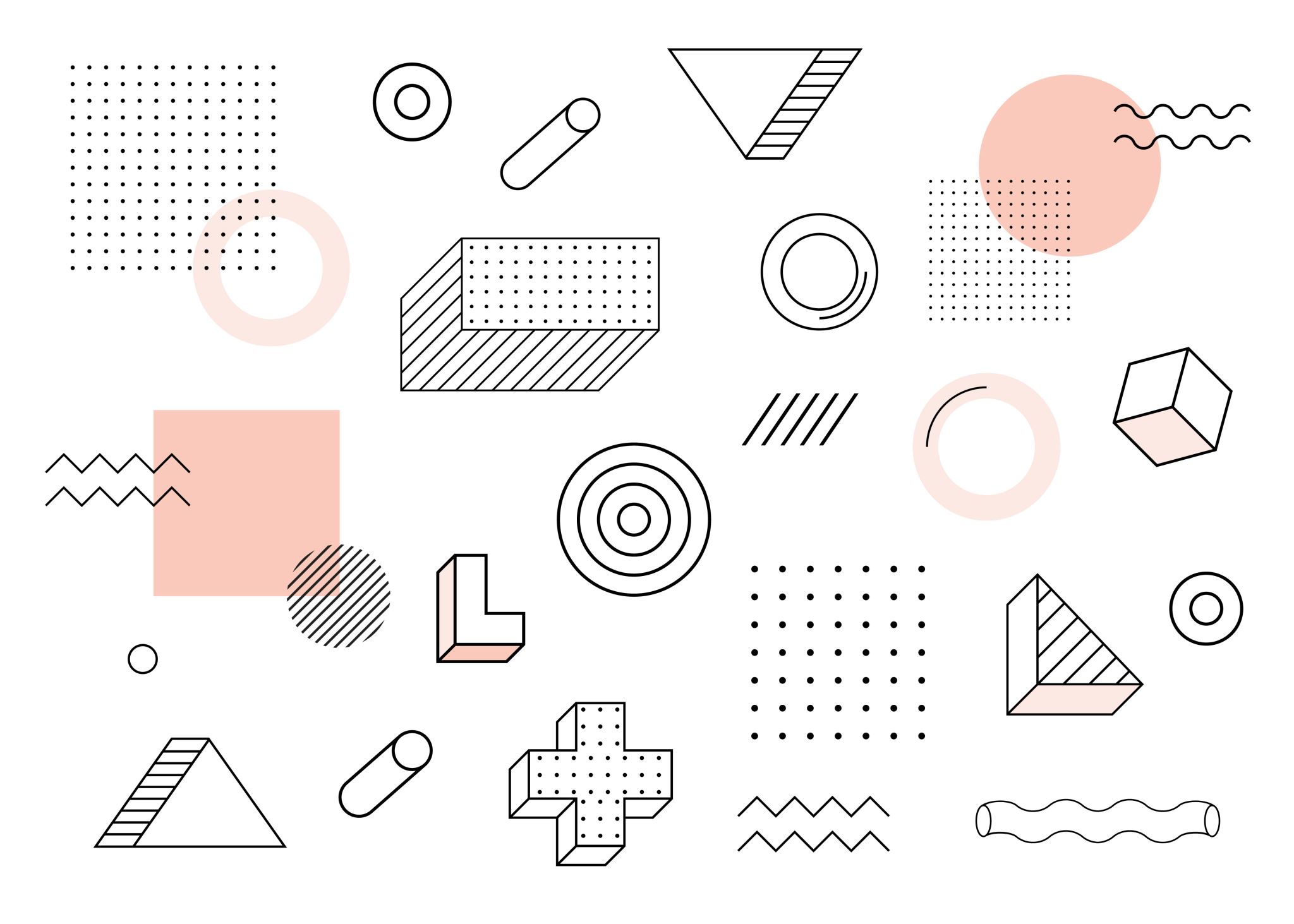 2023 M. APKLAUSOS SMULKAUS IR VIDUTINIO VERSLO PLĖTRA ROKIŠKIO RAJONE 
SUVESTINĖ IR REKOMENDACIJOS
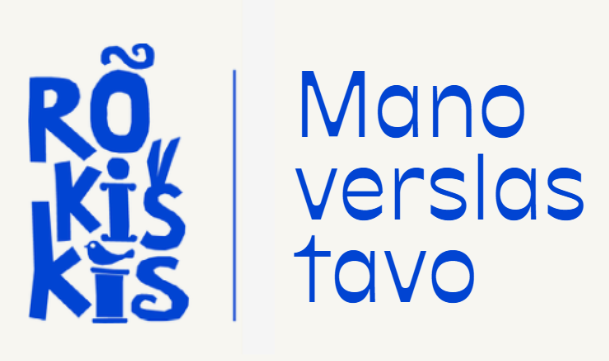 2023
1
Turinys
APKLAUSA: Smulkaus ir vidutinio verslo plėtra Rokiškio rajone 

VYKDYTOJAS: Rokiškio rajono savivaldybės administracija    

APKLAUSOS VYKDYMO LAIKOTARPIS: 2023 m. liepa-rugpjūtis

TIKSLAS:  išsiaiškinti verslininkų lūkesčius ir poreikius, teikti rekomendacijas Rokiškio verslo plėtros komisijai bei jas įgyvendinti.

APKLAUSTŲJŲ SKAIČIUS: 47 respondentai

LAUKIAMI REZULTAI: 
skatinti gyventojų verslumą bei smulkaus ir vidutinio verslo plėtrą taip prisidedant prie nedarbo mažinimo bei užimtumo didinimo Rokiškio rajone;

didinti Rokiškio rajono savivaldybės smulkiojo ir vidutinio verslo plėtros programos patrauklumą;

didinti rajono investicinį patrauklumą.
2023
2
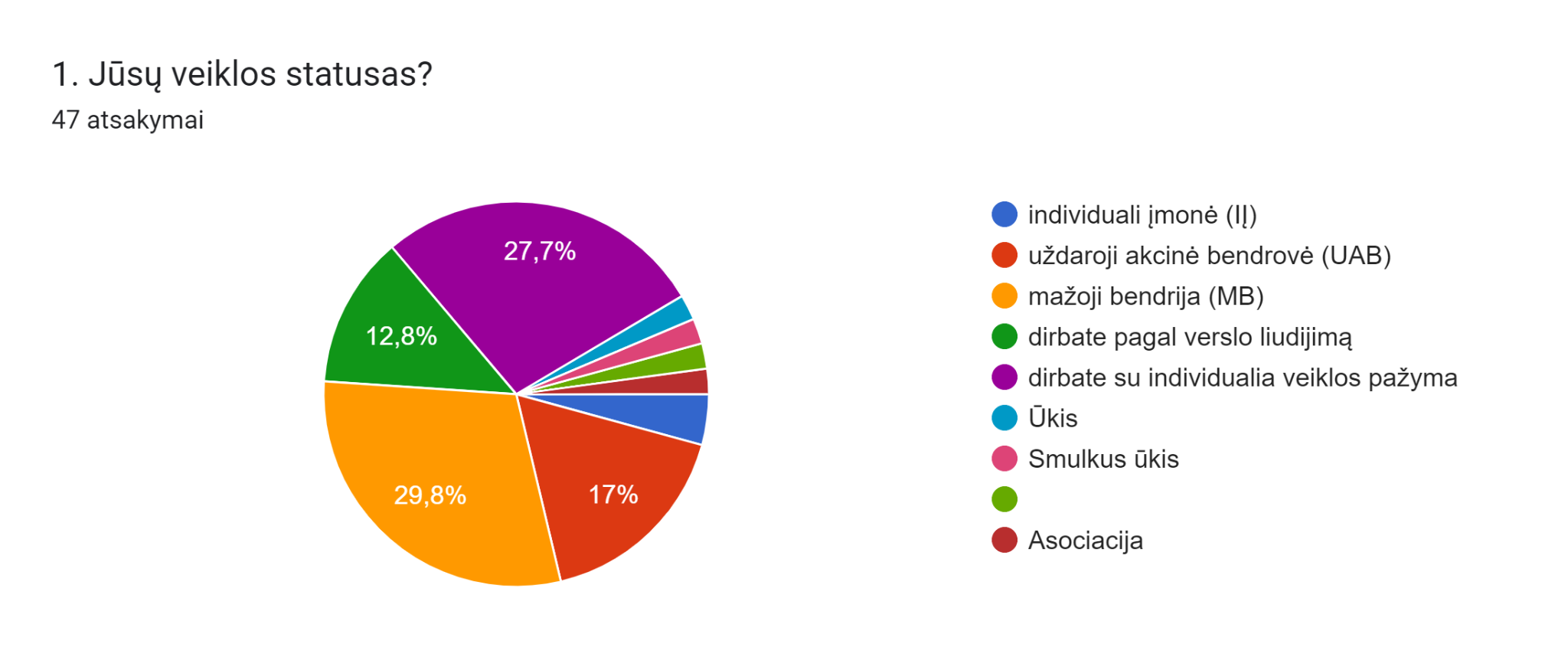 2,1%
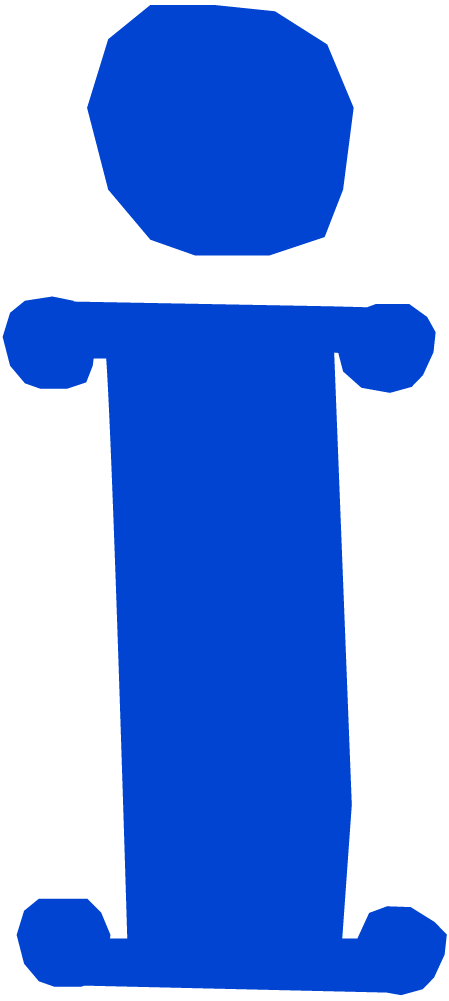 2,1%
2,1%
2,1%
4,3 %
Kita
2023
3
2. Kada pradėjote veiklą/įsikūrė Jūsų įmonė?
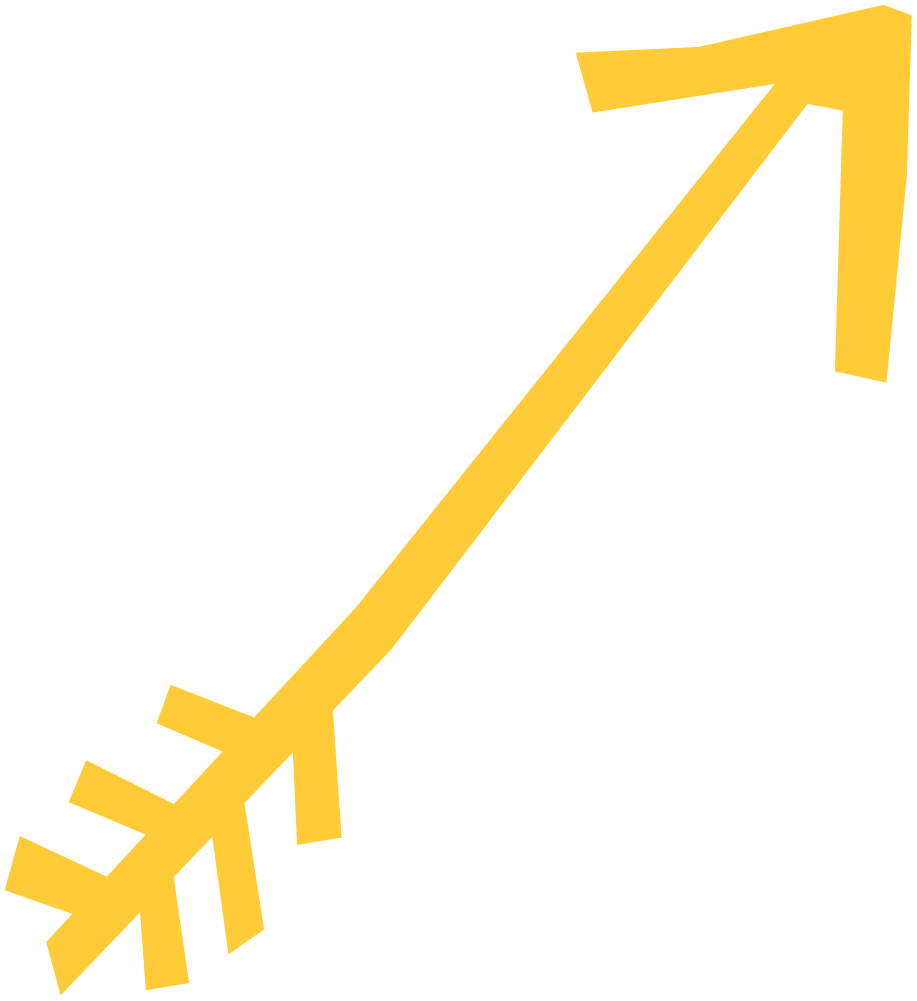 45 atsakymai

Iki 1 m. verslo subjektai – 35,5 proc.

1-5 m. verslo subjektai – 35,5 proc.

6-10 m. verslo subjektai  – 16,1 proc.

11-20 m. verslo subjektai  – 3,2 proc.

21-28 m. – 9,7 proc.
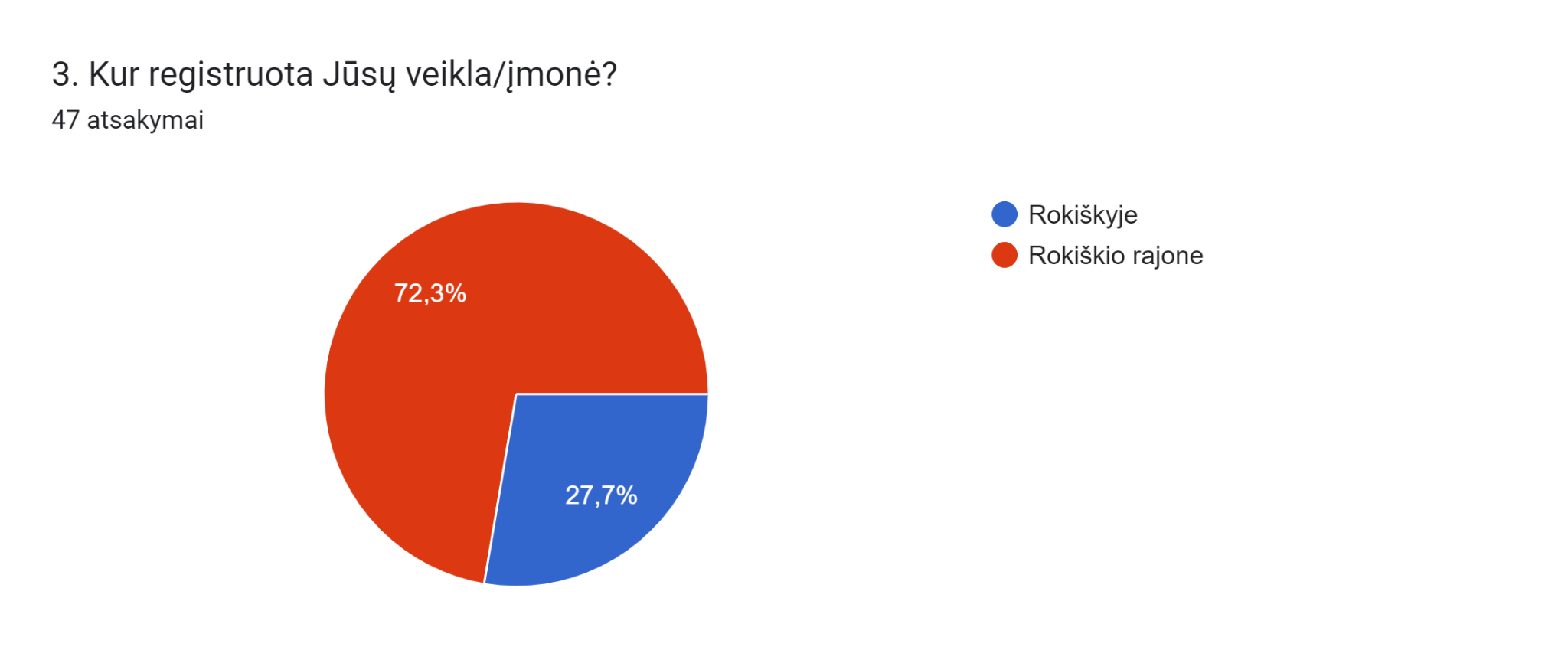 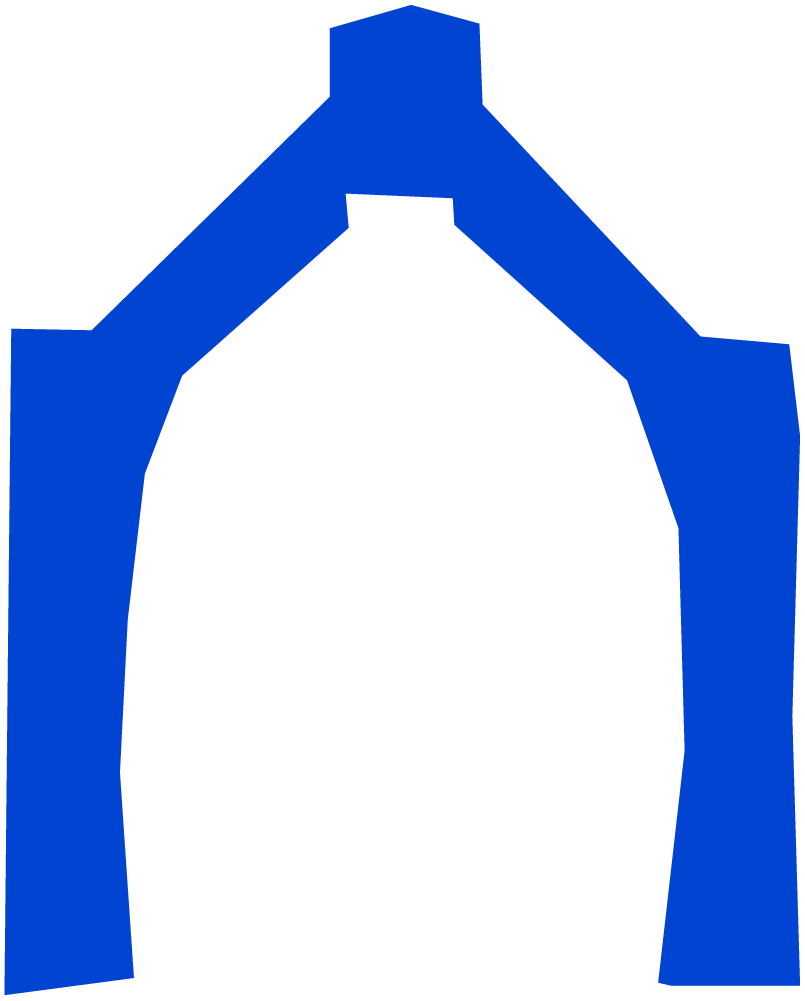 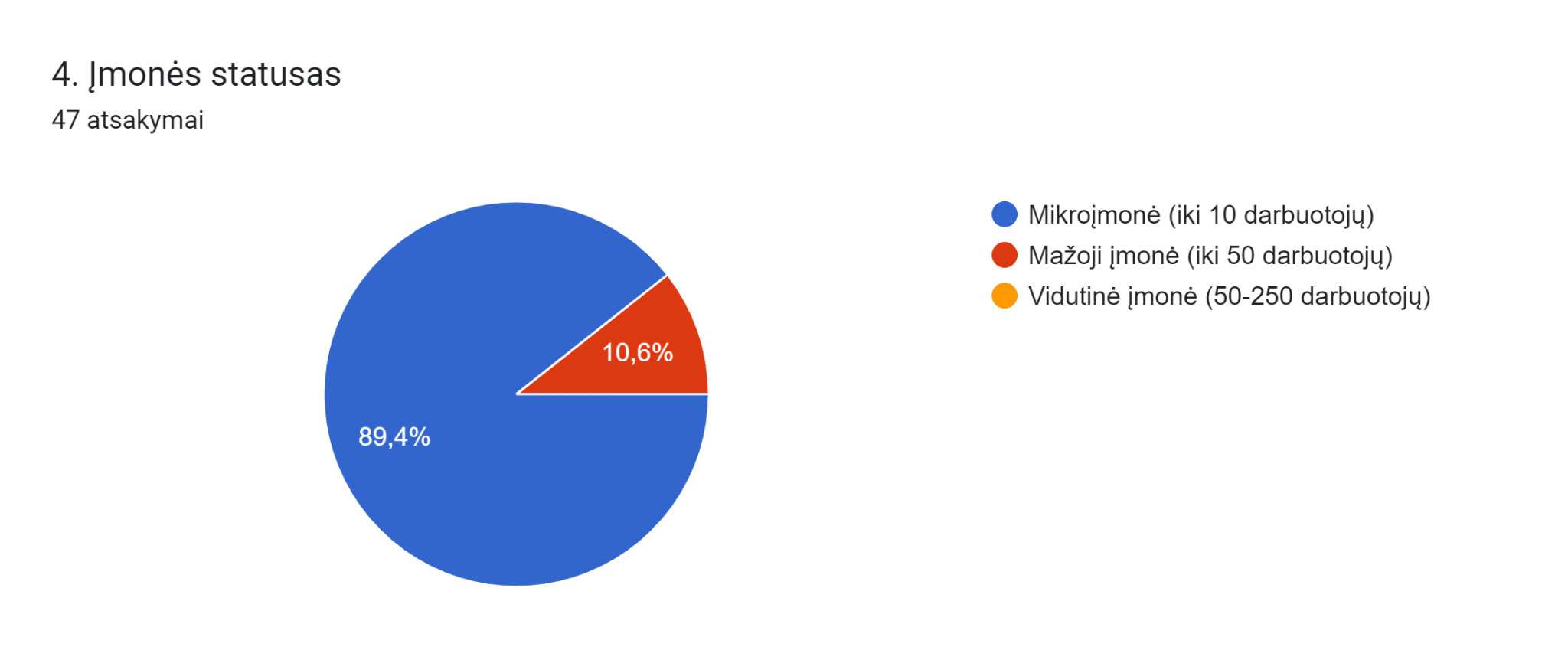 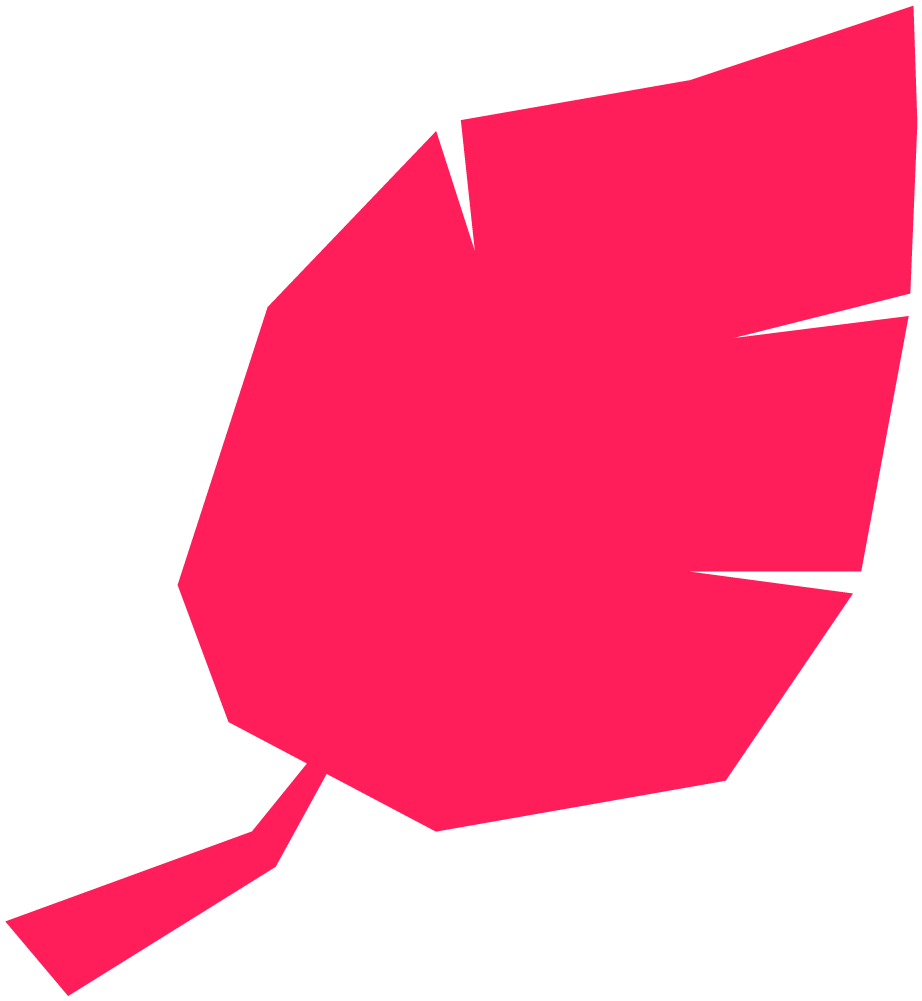 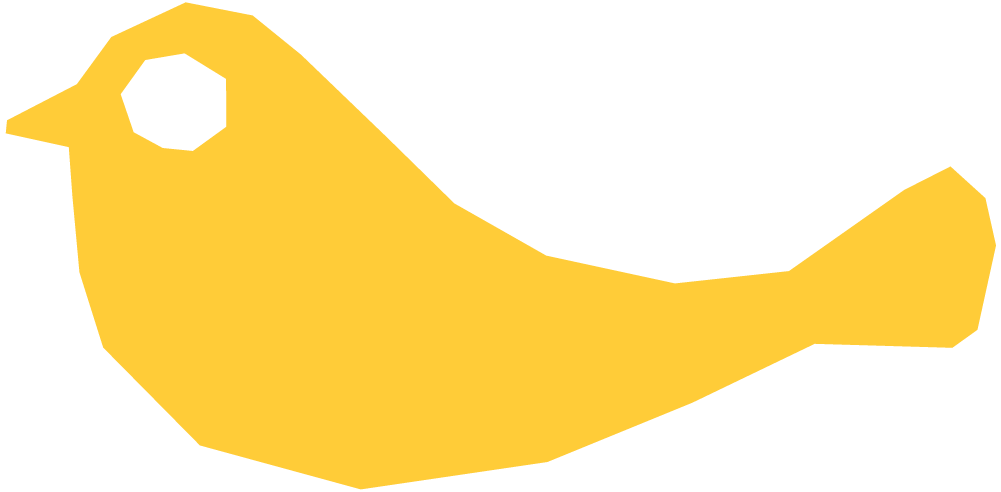 45 atsakymai
paslaugų (grožio, medicinos, sunkvežimių/autoservisas, siuvimo, leidyba, dviračių remonto, maitinimo, maisto ruošimas, staliaus darbai, soliariumo, fotografija, finansinės, elektros instaliacijos darbai, naujų baldų gamyba, senų restauravimas, medžio apdirbimas, taikomosios dailes kūrinių gamyba, konsultacinė, silpnų srovių sprendimai, vandens tiekimo sistemos, perdirbimas, apsaugos, automatikos sistemos);
prekyba;
turizmas, pramogų ir poilsio organizavimas, baidarių nuoma;
rankdarbiai;
miškininkystė;
statyba, inžinerija, remonto darbai;
žemės ūkio produkcija, grūdininkystė;
edukacijos, neformalus suaugusiųjų švietimas, profesinė, mokslinė ir techninė veikla.
5. Kokią veiklą Jūs vystote?
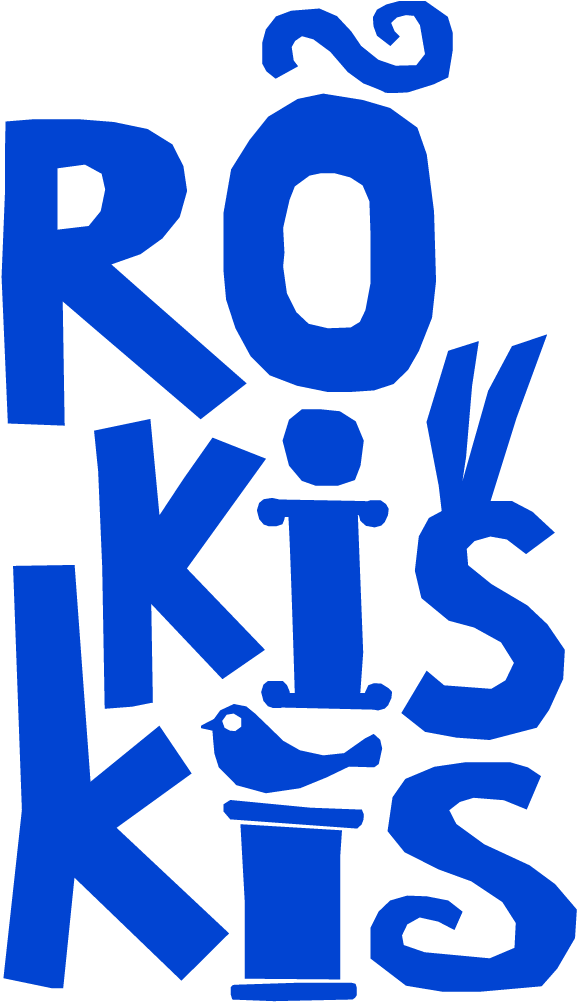 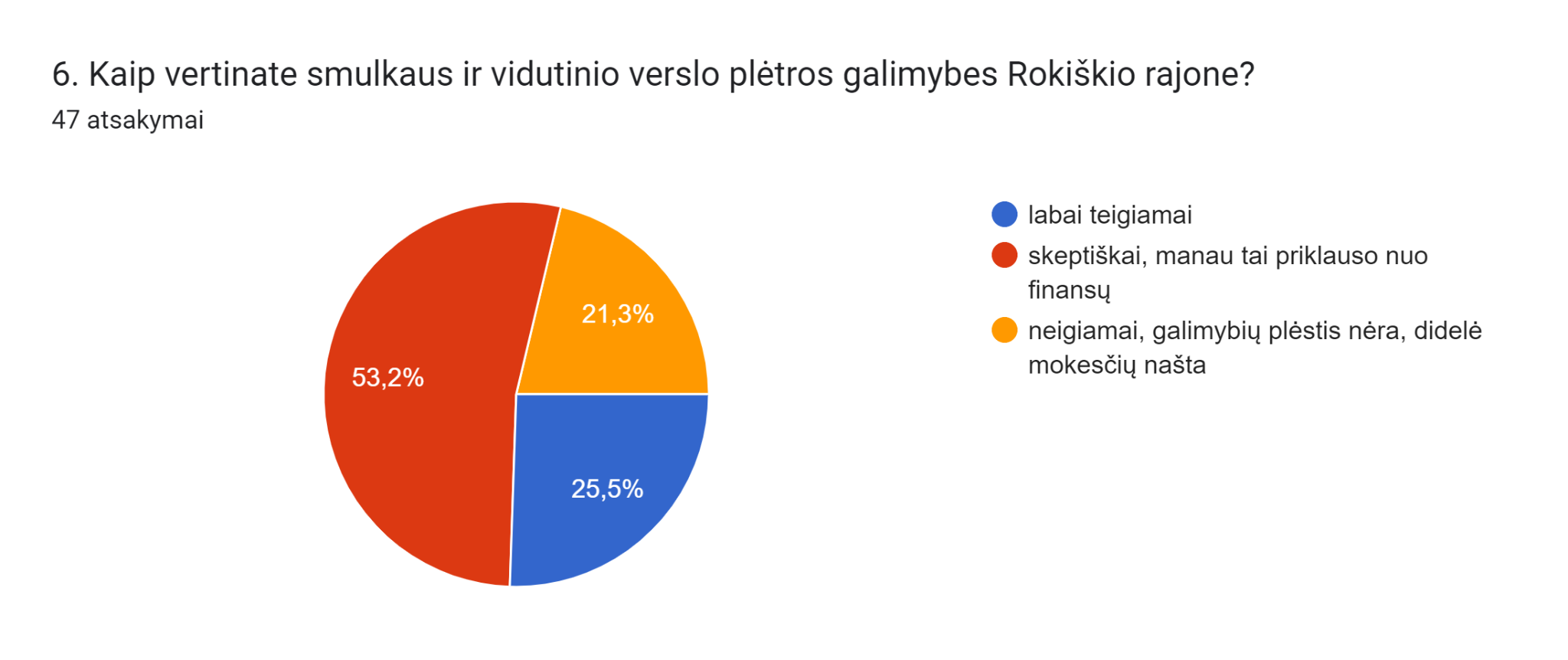 7. Kokios Jūsų nuomone pagrindinės verslo plėtros kliūtys Rokiškio rajone ?
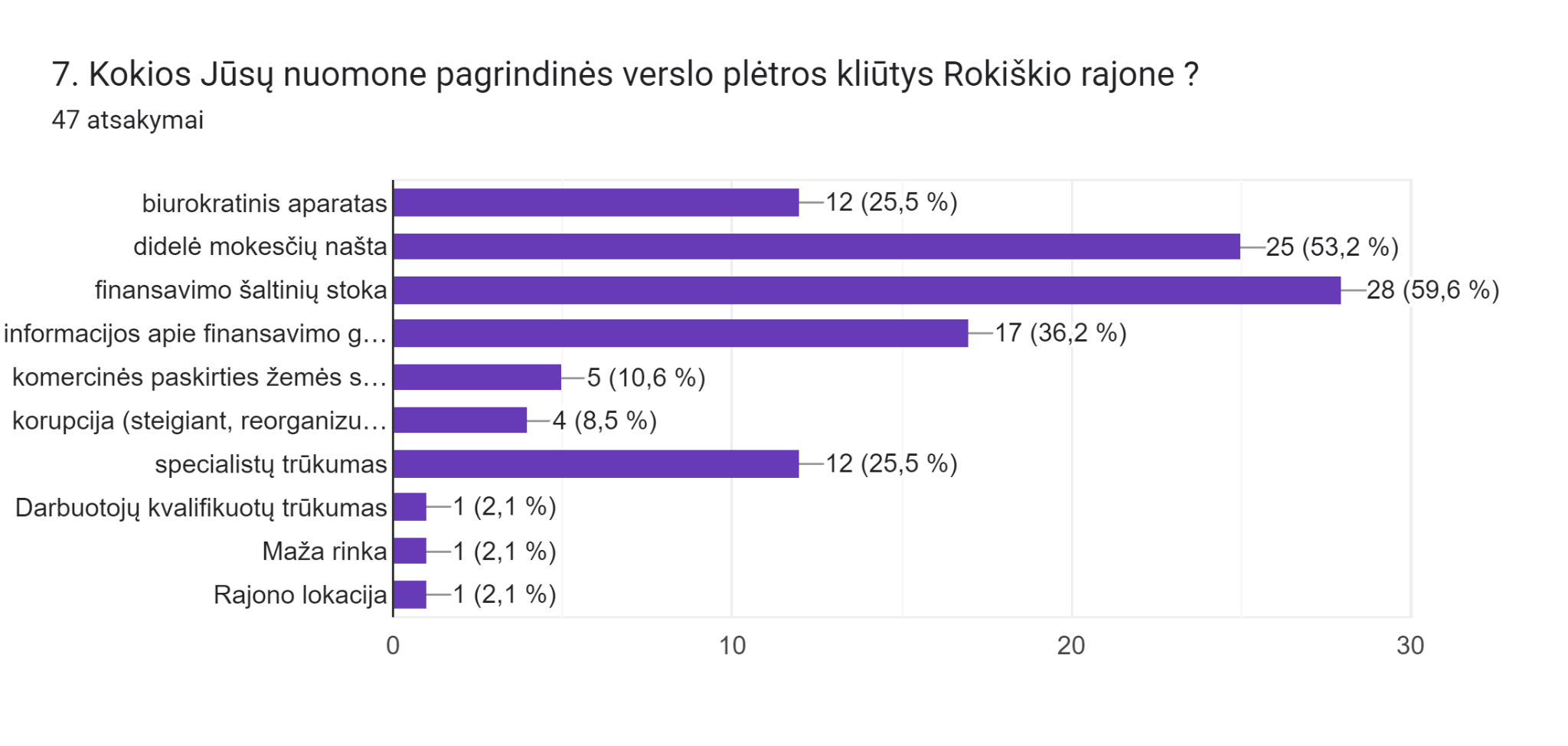 biurokratinis aparatas
didelė mokesčių našta
finansavimo šaltinių stoka
informacijos apie galimybes stoka
komercinės paskirties žemės trūkumas
korupcija (steigiant, reorganizuojant, 
		plečiant veiklą)
specialistų trūkumas
Kvalifikuotų darbuotojų trūkumas
Maža rinka
Rajono lokacija
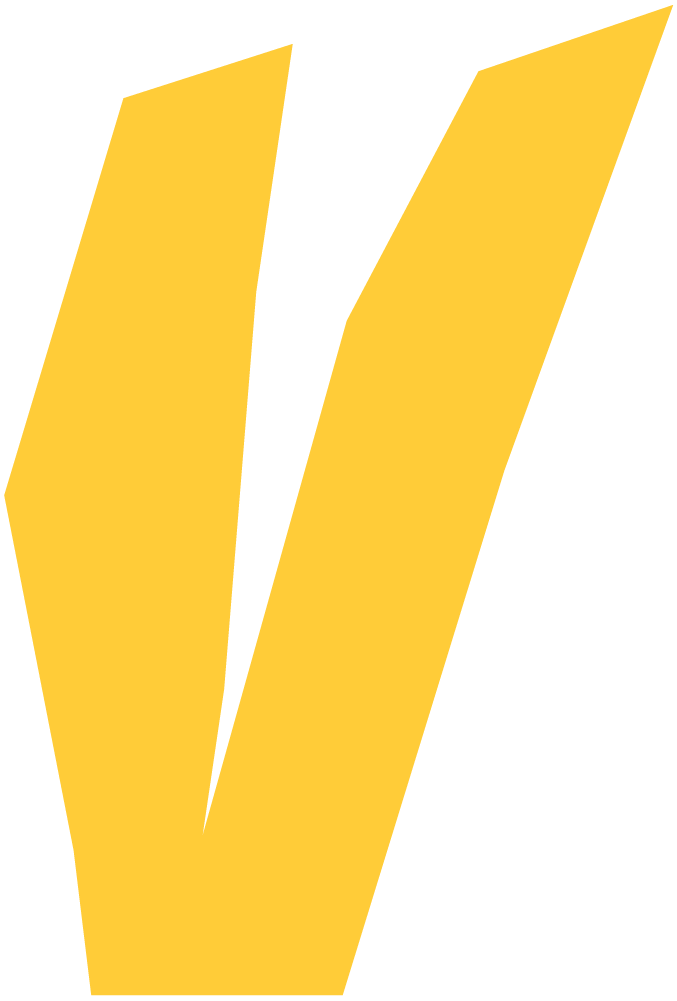 2023
9
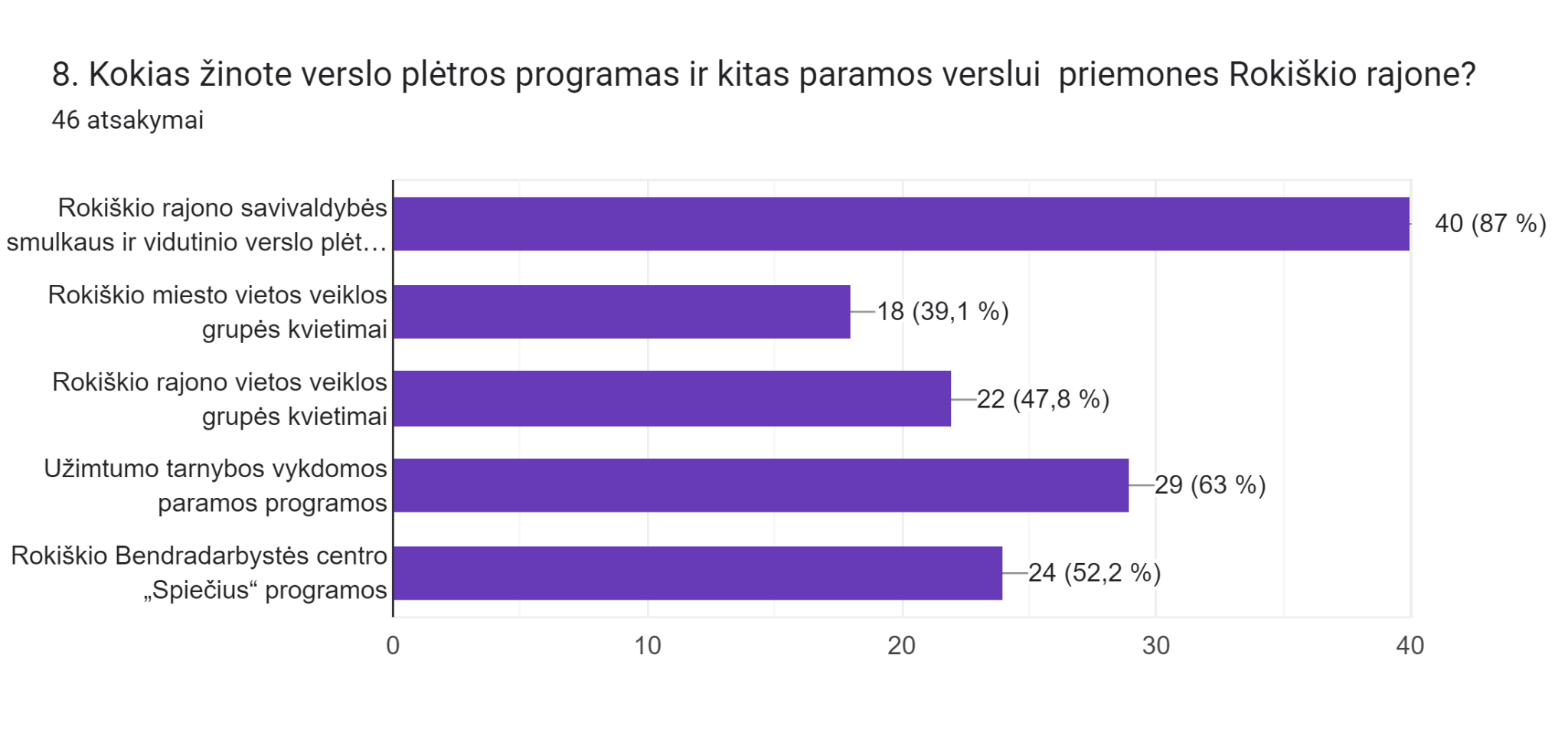 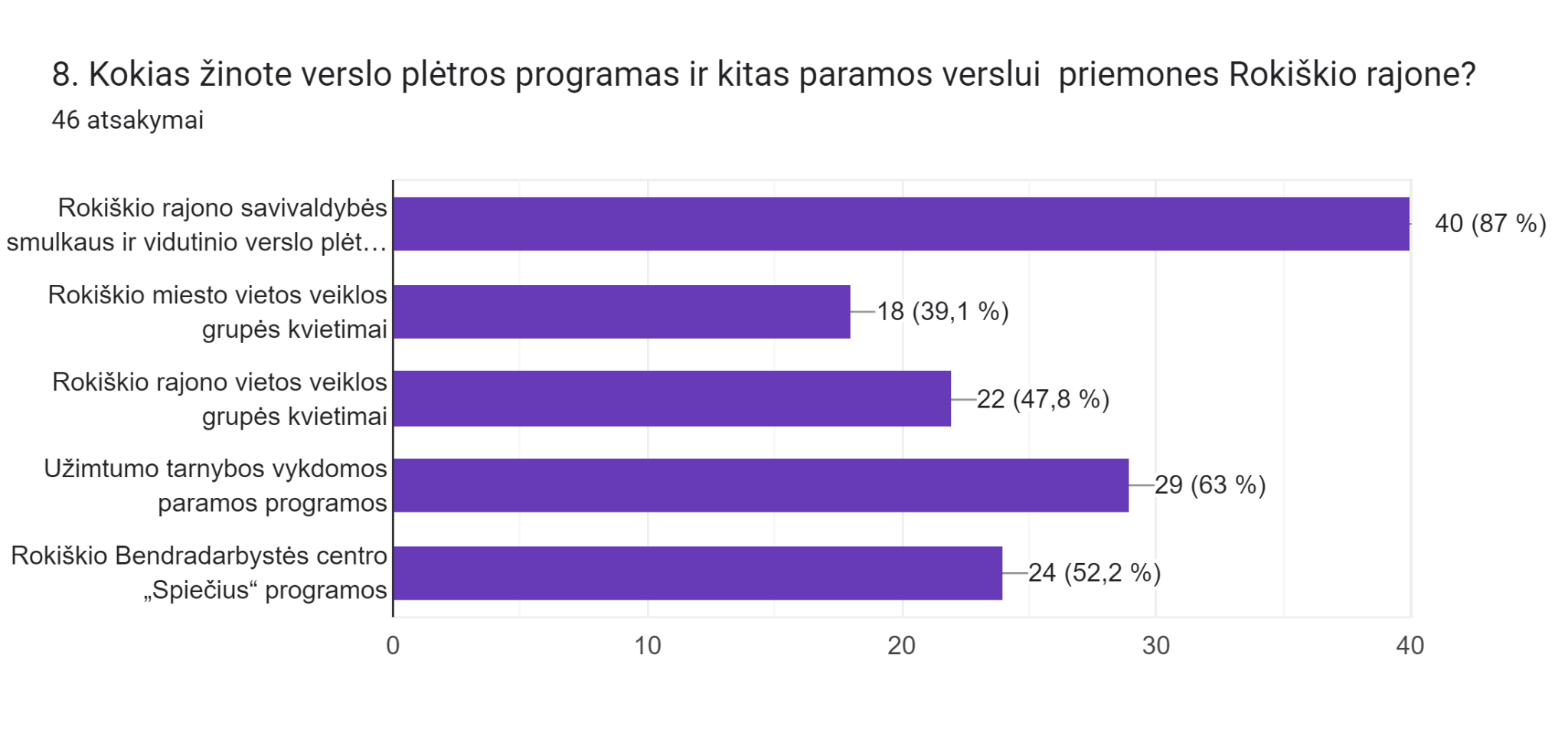 Rokiškio rajono savivaldybės smulkaus 
ir vidutinio verslo plėtros programa
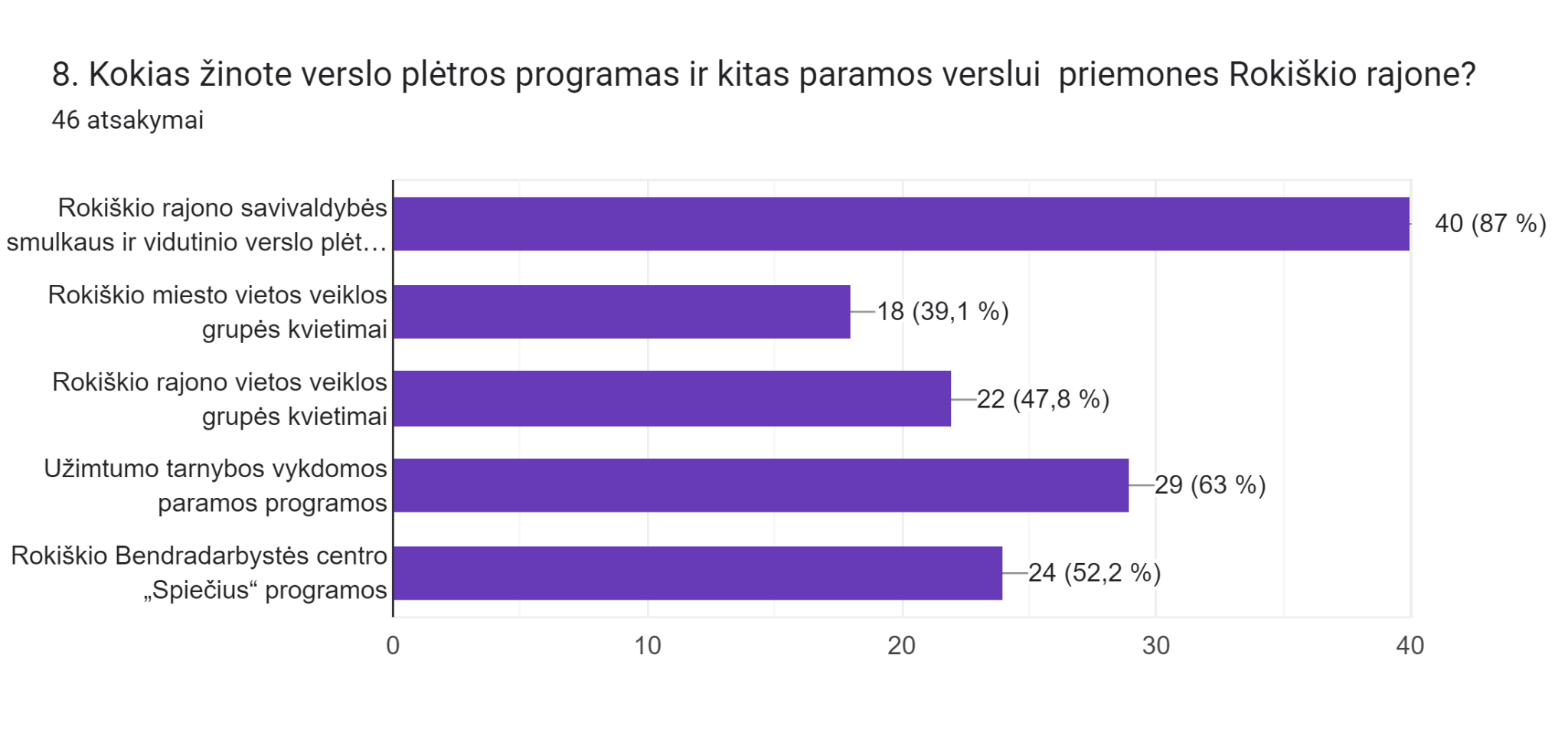 2023
10
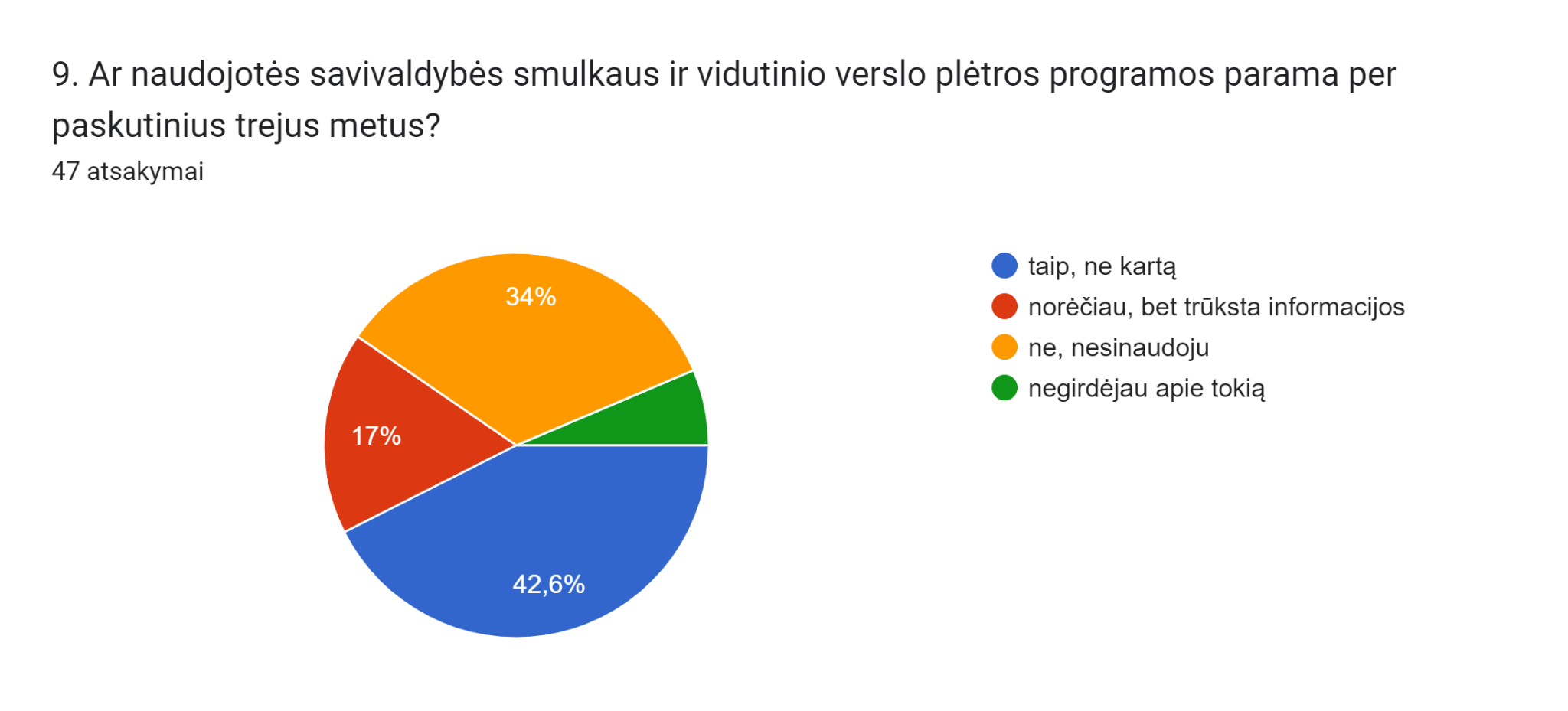 6,4 %
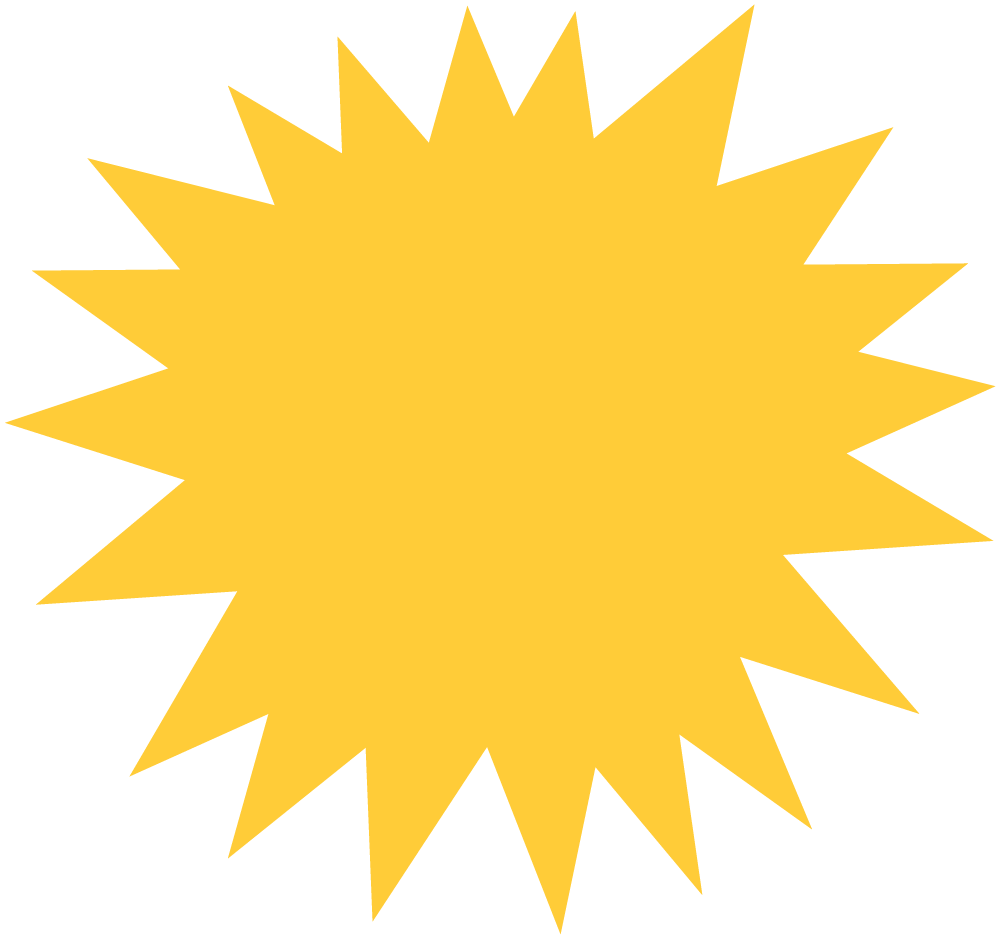 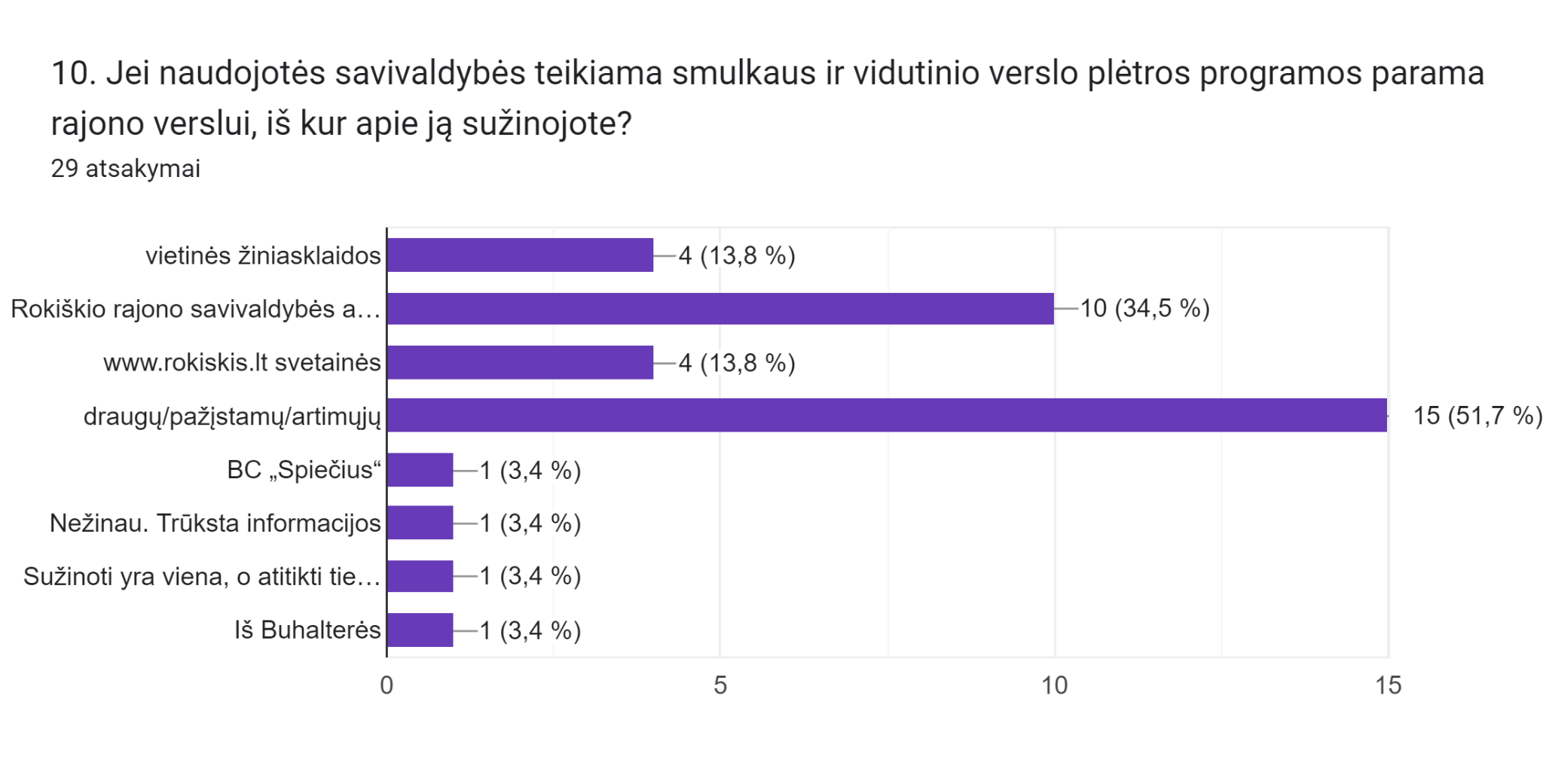 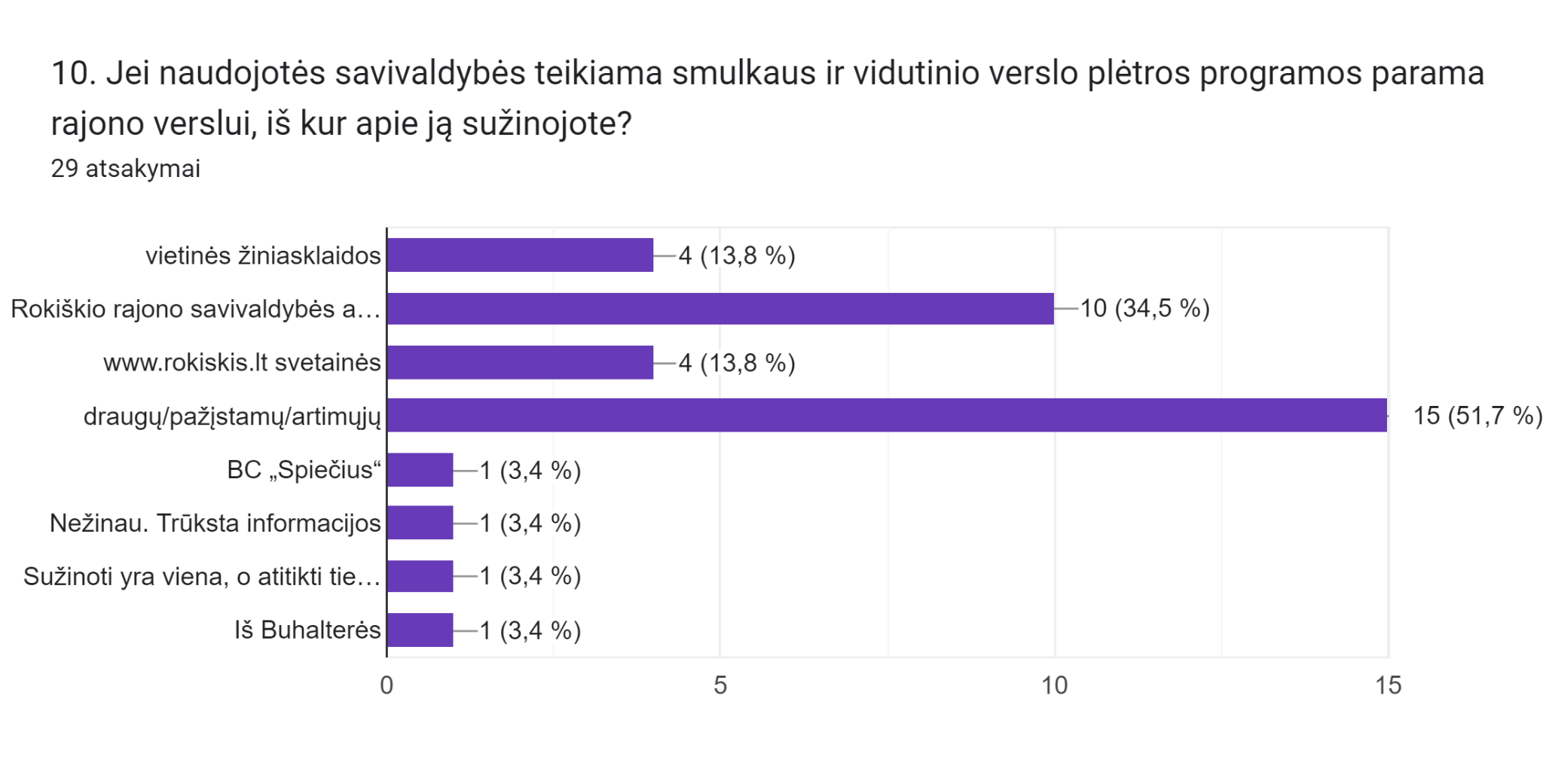 vietinės žiniasklaidos
Rokiškio rajono savivaldybės administracija Facebook paskyros
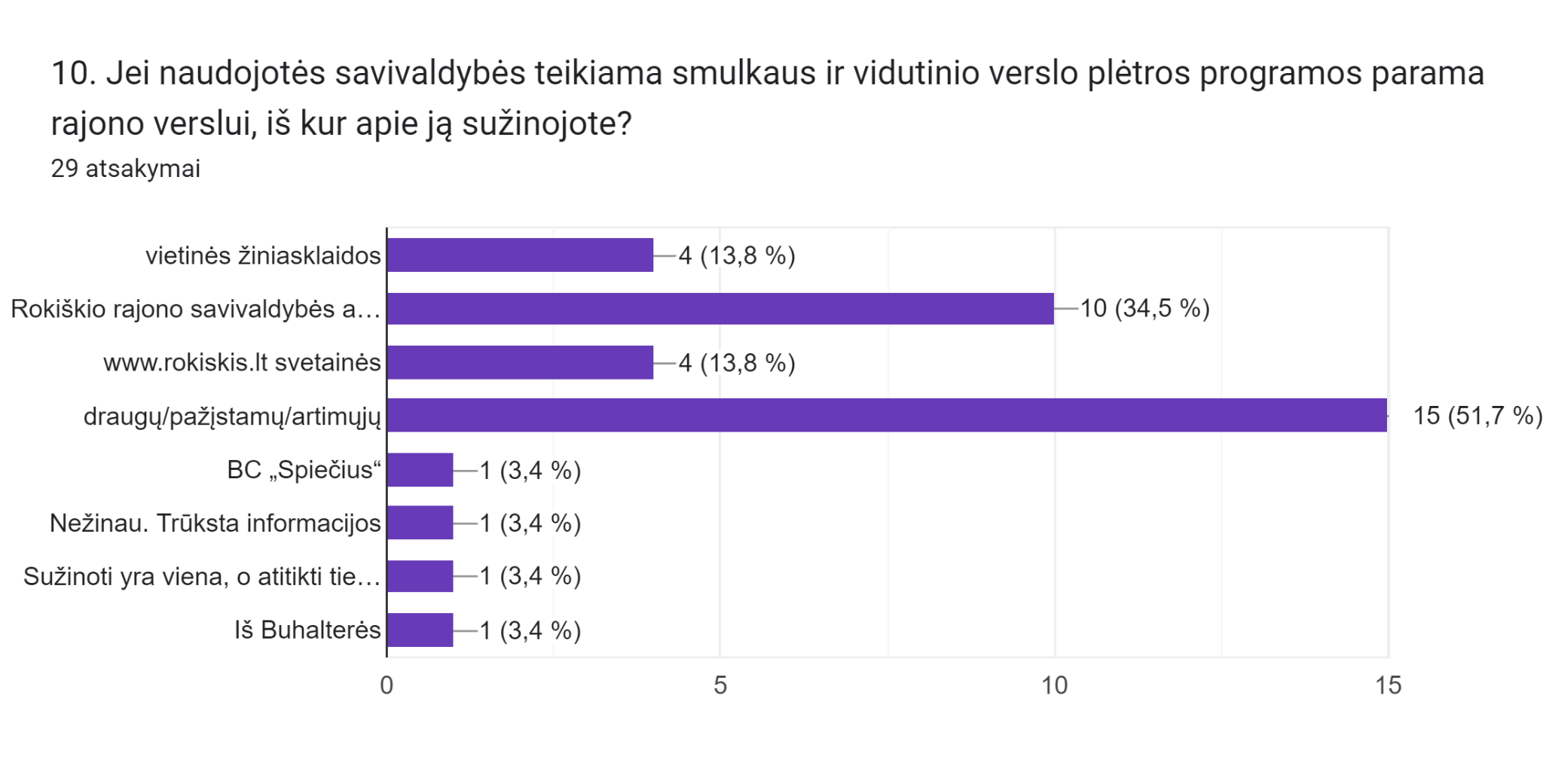 Iš buhalterės
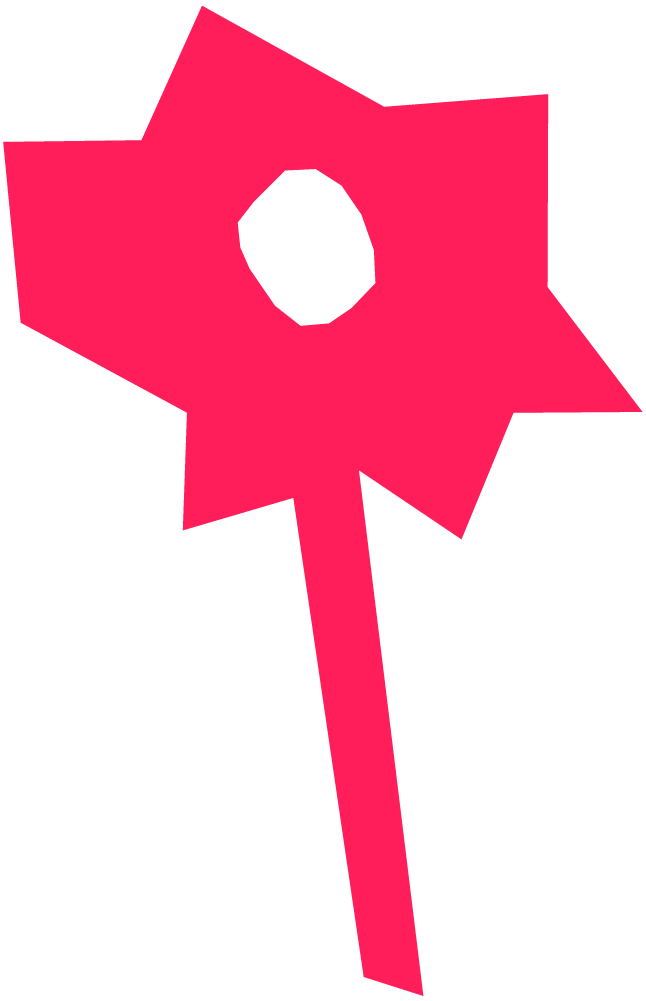 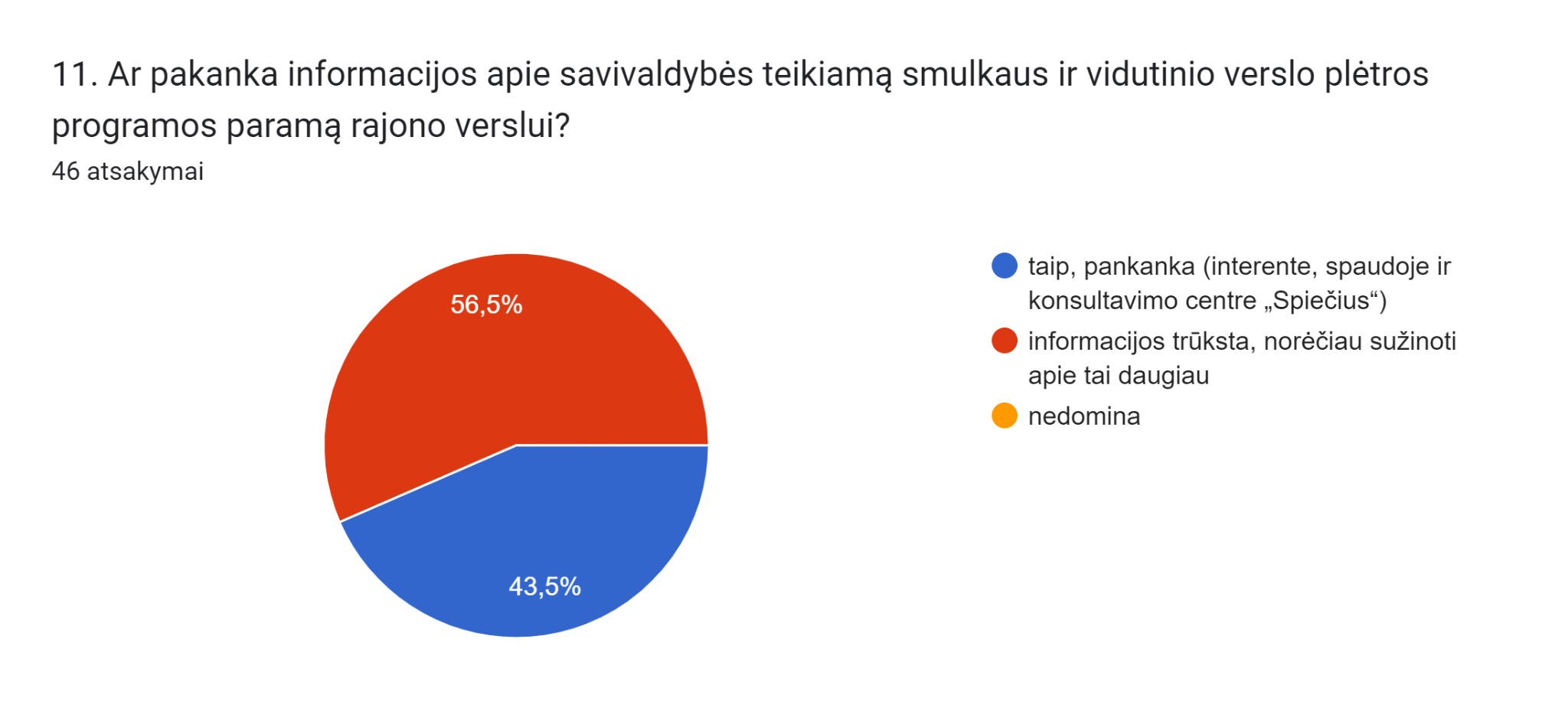 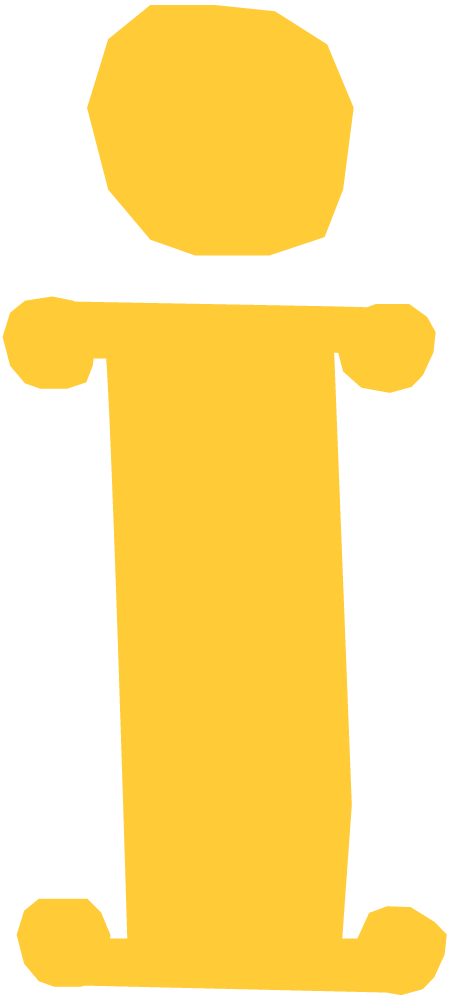 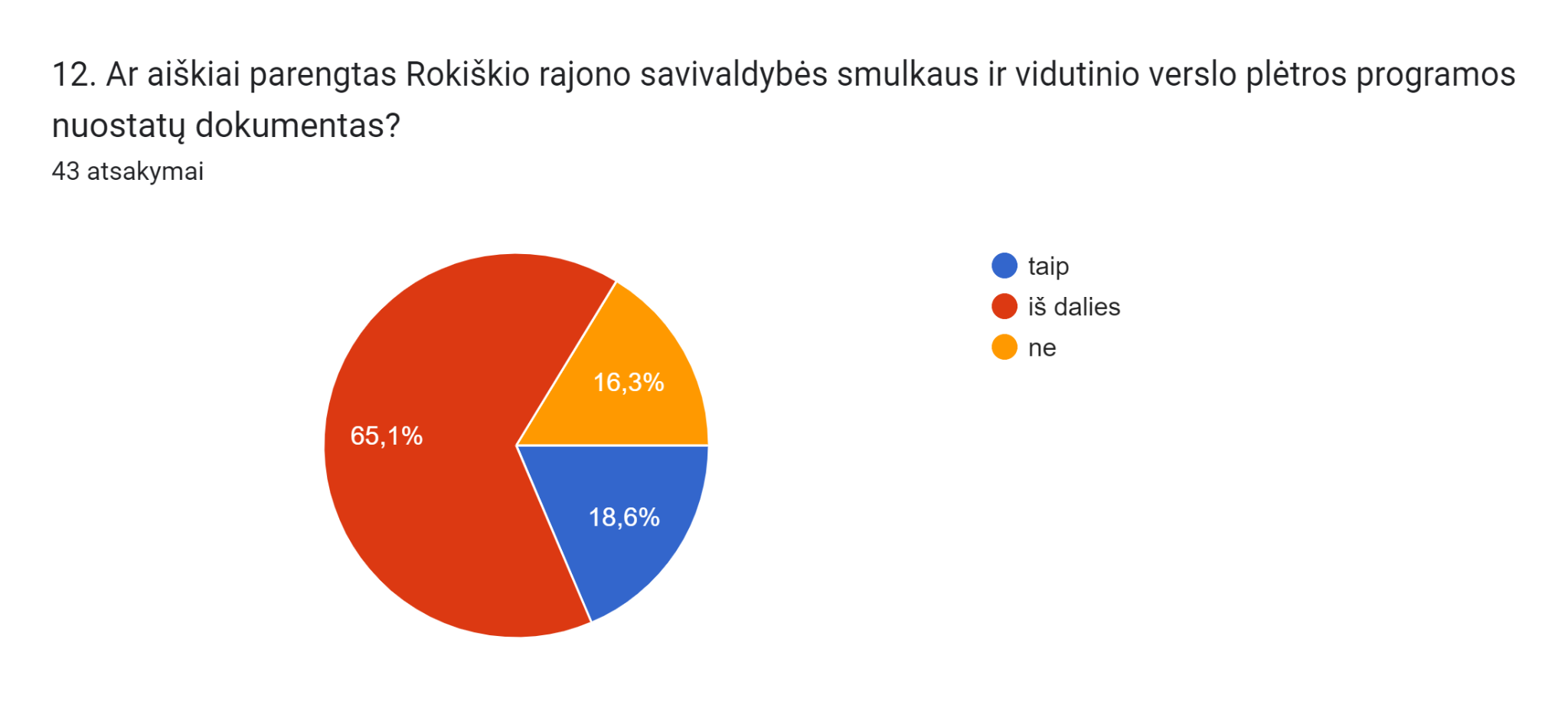 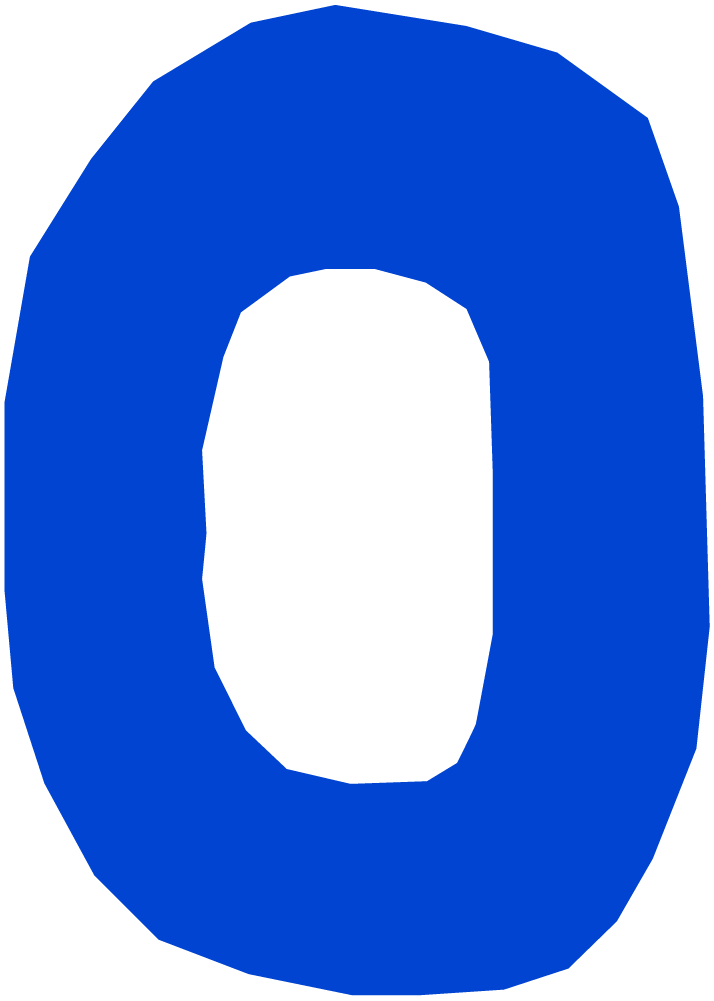 13. Kokių paramos priemonių Jūsų nuomone trūksta savivaldybės smulkaus ir vidutinio verslo plėtros programoje?
Lengvesnės, automatinės paraiškų pildymo sistemos. 

Paramos konsultacijoms mažoms įmonėms įvairiais verslo klausimais.

Iš anksto numatytų kvietimų.

Pramos naudotų įrengimų/priemonių įsigijimui.

Priemonių skirtų reklamai viešosiose erdvėse.

Paramos jau veikiančioms įmonėms, kurios nori naujintis.

Parama menininkams, jauniesiems kūrėjams stipendijų forma.

Paskolos ar paskolų garantavimas jaunam verslui.

Lengvatos ar dalinio apmokėjimo už patalpų nuomą veiklai miesto centre.

Paramos reikalavimų aiškumo, paparstumo, daugiau bendravimo su galimais pareiškėjais.

Daugiau finansavimo stabiliam, augančiam verslui.

Nekilnojamojo turto, infrastruktūros plėtros paramos priemonių.

Nieko netrūksta, tinka viskas ką siūlo.

Nežinau kokios šiuo metu yra.
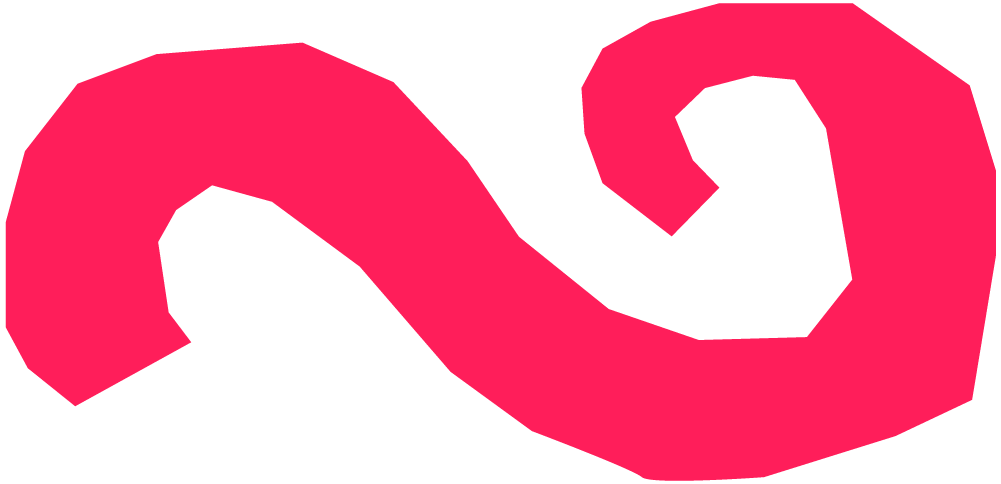 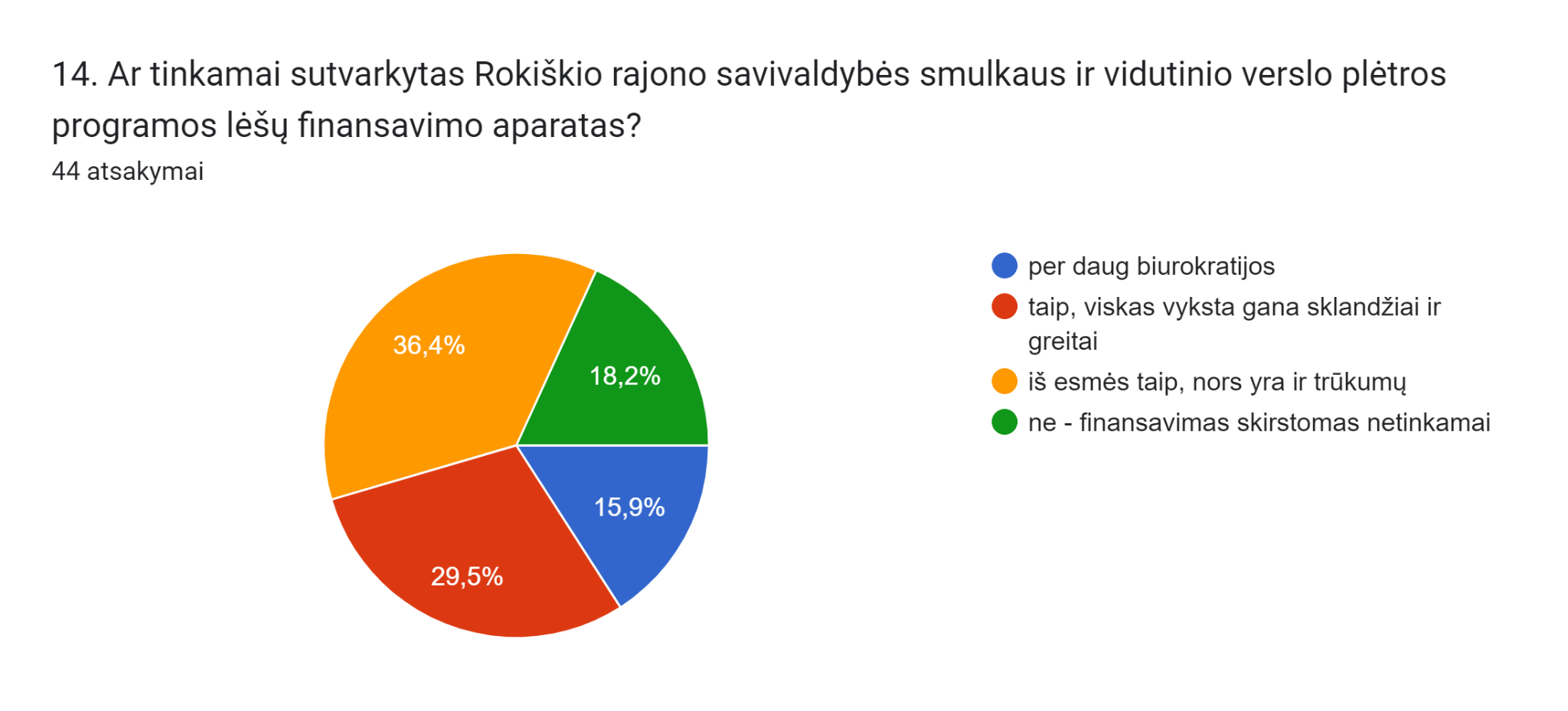 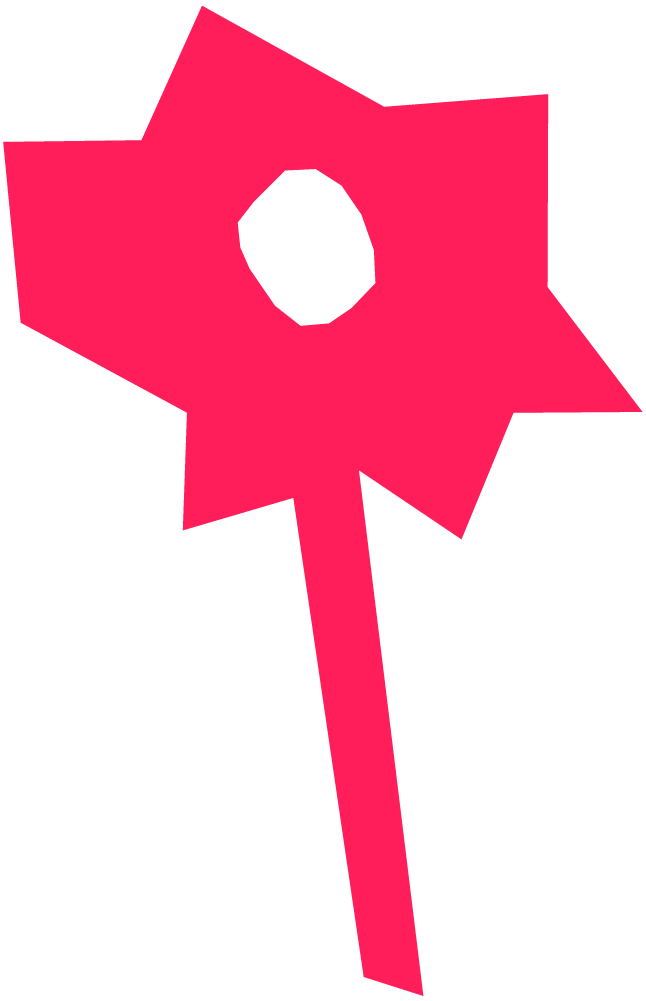 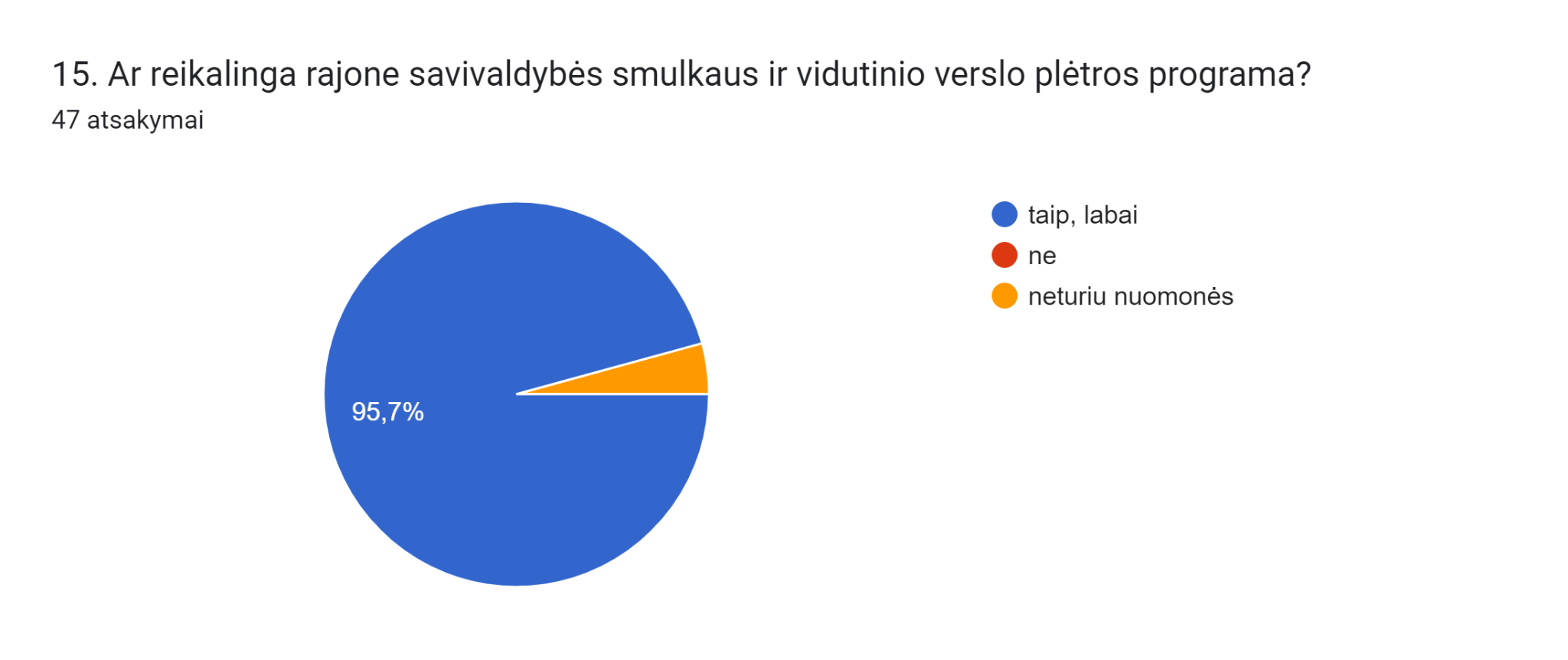 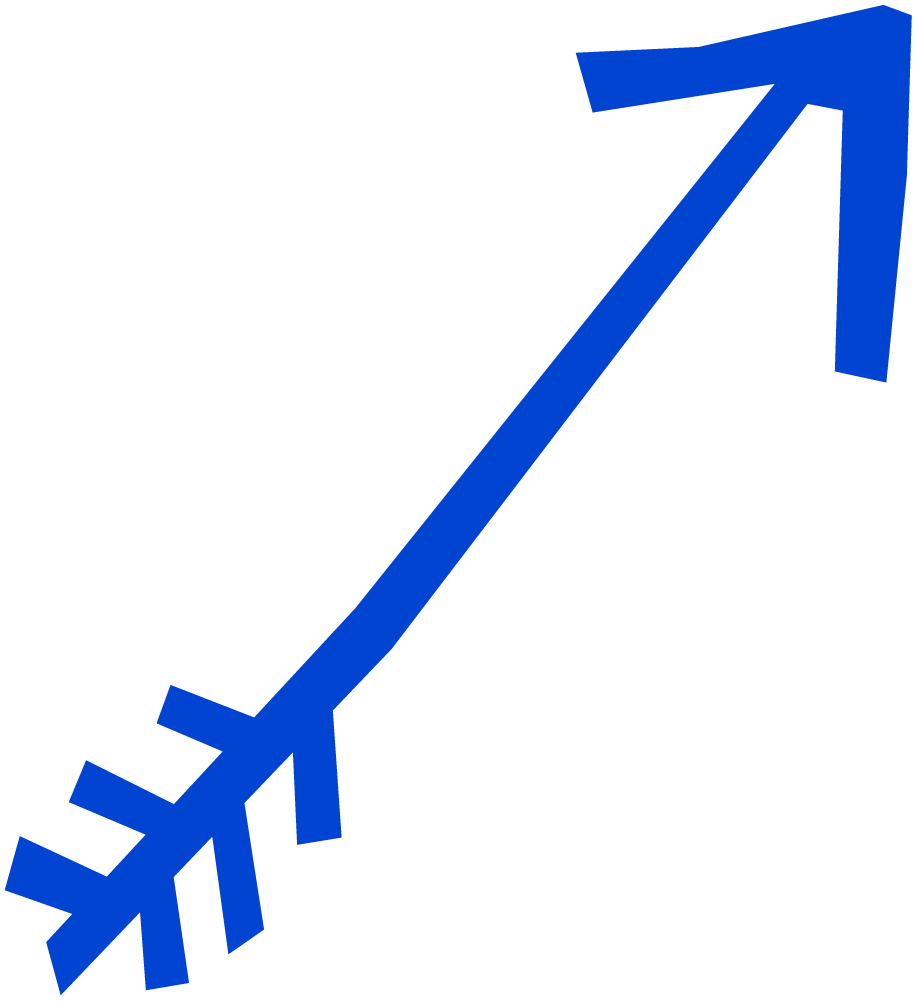 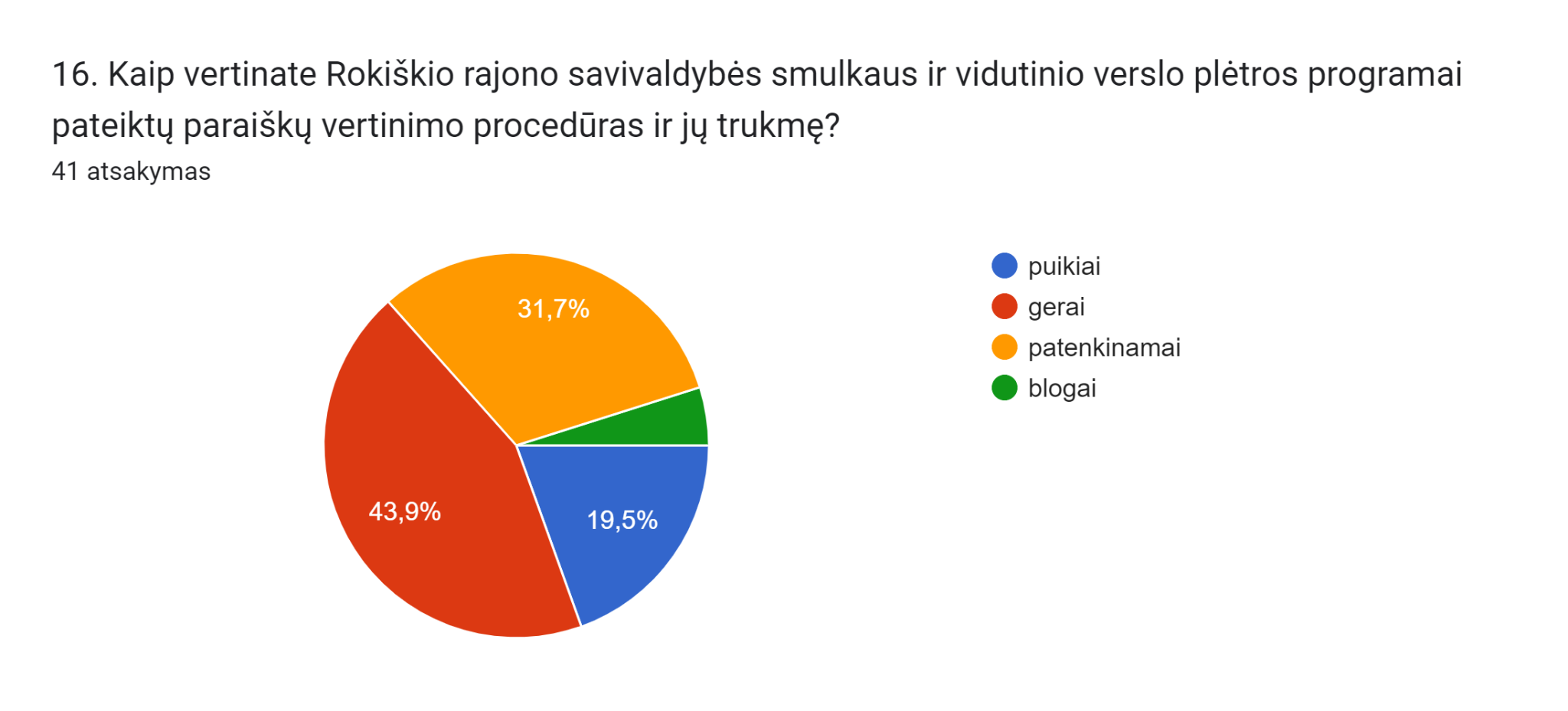 4,9 %
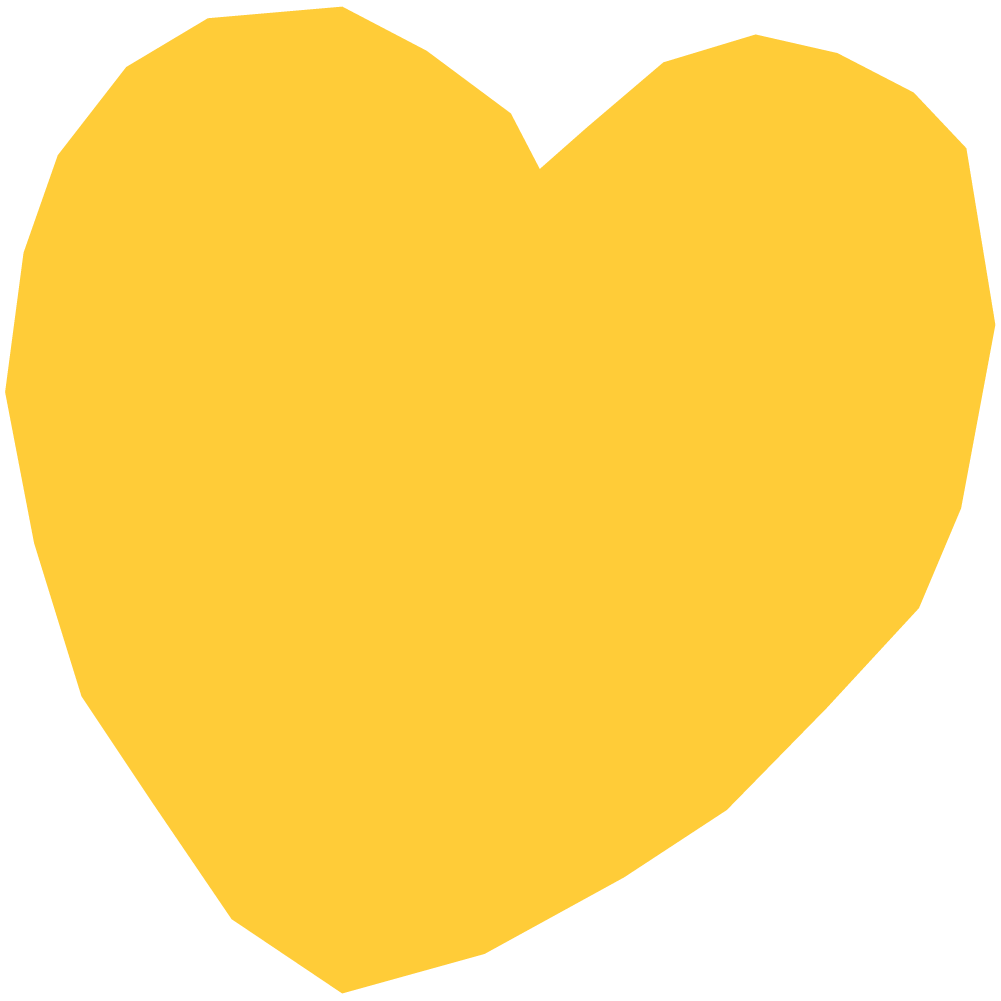 17. Kaip įvertintumėte specialisto, administruojančio Rokiškio rajono savivaldybės smulkaus ir vidutinio verslo plėtros programą, darbą?
40 atsakymų
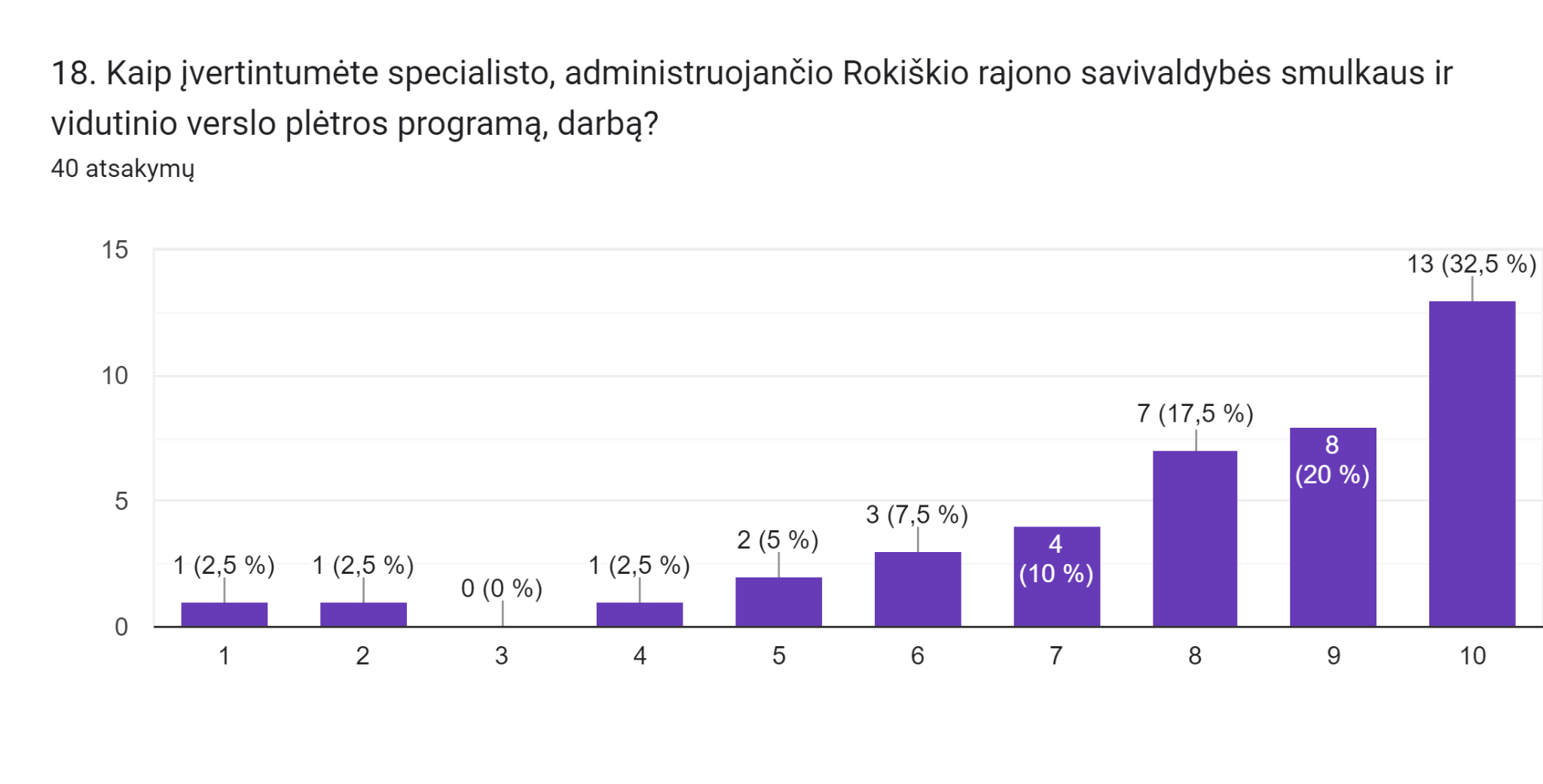 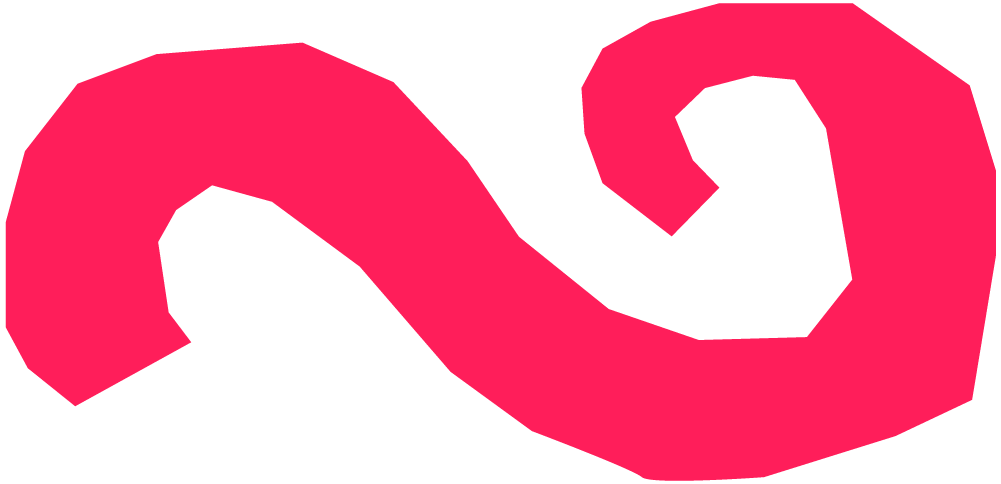 18. Kas Jūsų manymu  paskatintų smulkaus ir vidutinio verslo plėtrą Rokiškio rajone?
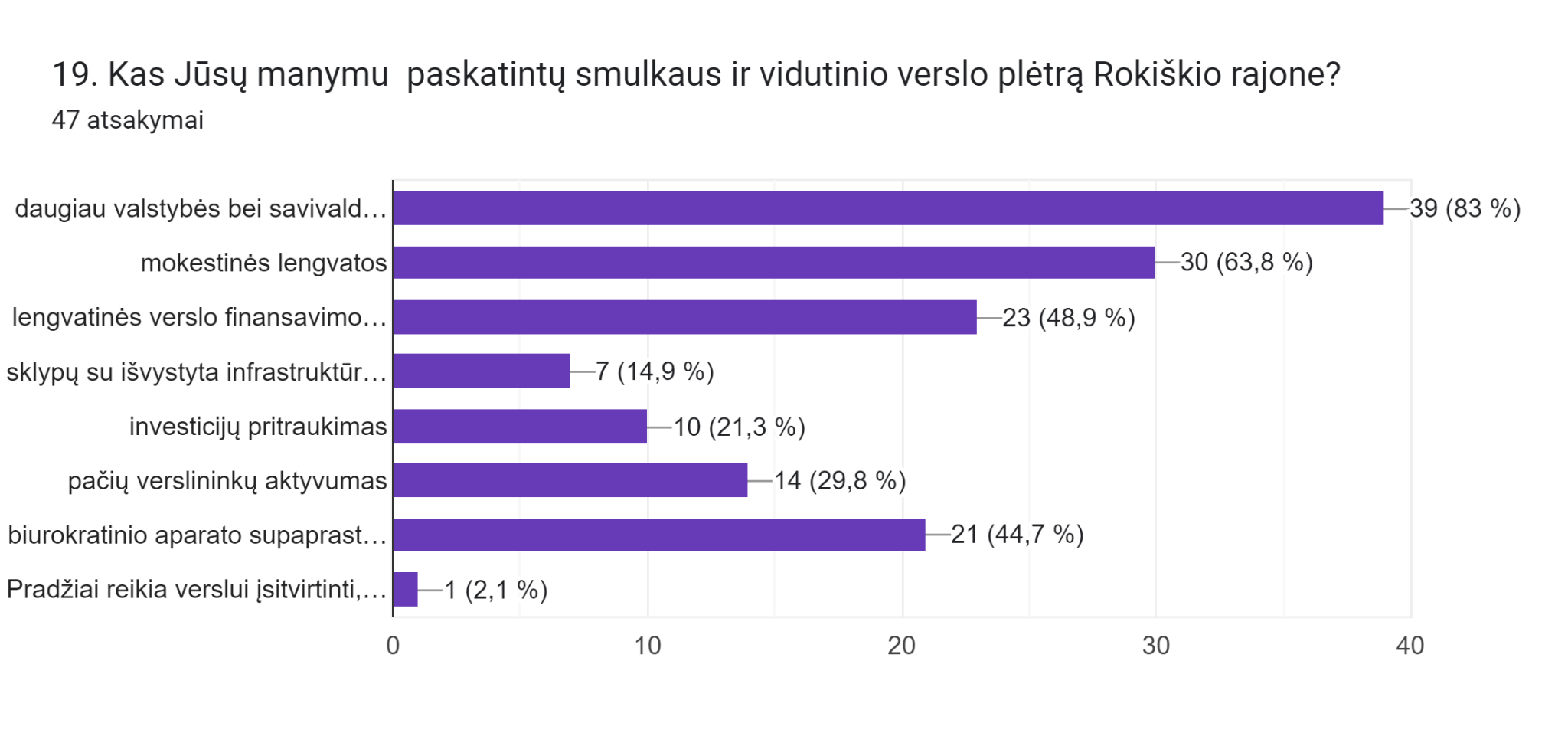 daugiau valstybės bei savivaldybės
            finansinės  paramos verslui
mokestinės lengvatos
lengvatinės verslo finansavimo
                             paskolos
sklypų su išvystyta infrastruktūra 
                       verslui parengimas
investicijų pritraukimas
pačių verslininkų aktyvumas
biurokratinio aparato supaprastinimas
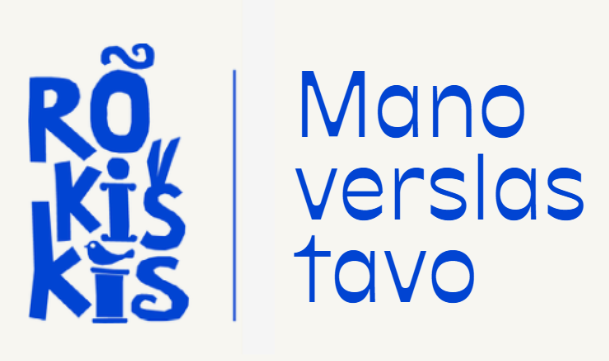 20
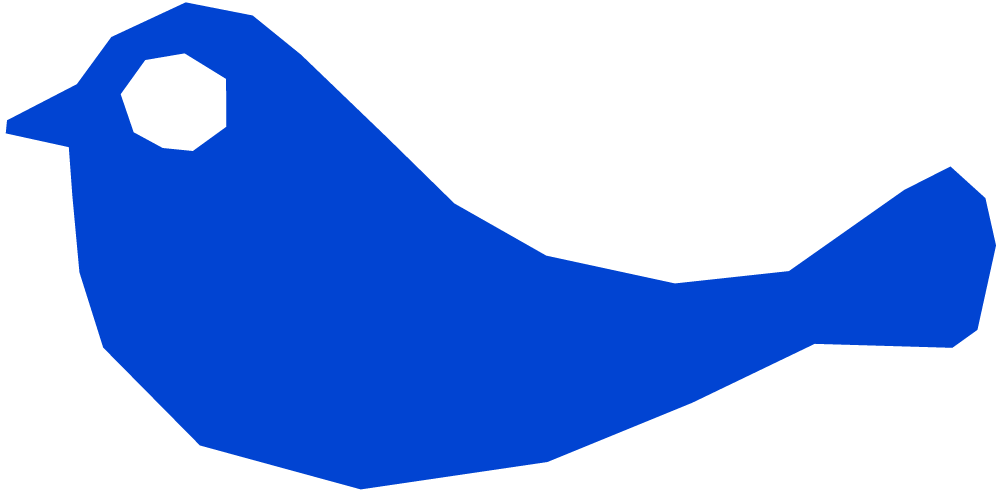 19. Pasiūlymai/pastabos (I)
12 atsakymų

Daugiau reklamos ir informacijos apie galimas lengvatas ir paramas bei darant svarbius pokyčius nuostatuose apie juos pranešti renginių metu, spaudoje ar kita forma. 

500Eur ribos netaikyti mokymams, nes vien tik dėl per mažos mokymų kainos prarandma finansavimo galimybė. 

Į komisijos sudėtį įtraukti daugiau jaunų žmonių, kurie matytų naujų projektų perspektyvą. 

Siūlau, kad visos mikroįmonės turėtų galimybę pretenduoti į plėtros paramą nepriklausomai nuo gyvavimo amžiaus.

Trūksta sąžiningumo konkurse.

Dirbkime visi kartu ir pasieksime kad Rokiškis būtų verslus ir patrauklus visiems:). Viskas labai gerai, taip ir toliau.

Trūksta Rokiškyje stiprių verslumo mokymų.

Trūksta paprstai pateikiamos ir visiems suprantamos informacijos apie paramą verslui.

Iš tiesų trūksta institucijų įsitraukimo ir žmonių skatinimo mokytis, tobulėti (Spiečiaus veikla), sužinoti daugiau apie verslo galimybes (Verslo klubo manau darbas). Ir žinoma- skatinti jaunus verslus nenuleisti rankų ir juos supažindinti su plėtros galimybėmis.
Rajono verslo plėtros komisijos rekomendacijos
Didinti informacinių renginių skaiči,ų nuolat teikiant informaciją apie įsigaliojusius pakeitimus, susijusius su Rokiškio rajono savivaldybės smulkaus ir vidutinio verslo plėtros programos nuostatais (iki 3-4 per metus);
Rengti ir nuolat viešinti reklaminius pranešimus apie galimą paramą;
Skatinti aktyvesnį tarpinstitucinį bendradarbiavimą su Rokiškio profesinio rengimo centru, Verslo klubu, Užimtumo tarnyba, Valstybine mokesčių inspekcija ir kt. institucijomis;
Organizuoti Rokiškio verslo forumą/ Verslo dieną;
Organizuoti verslo popietę kviečiant savarankiškai dirbančius (pvz. pagal verslo liudijimus/individualią veiklos pažymą). Susitikimo tikslas- išklausyti problemas, su kuriomis susiduria savarankiškai dirbantys asmenys, kartu ieškoti problemų sprendimų (forma- pokalbis, diskusija);
Plėsti fondo lėšų šaltinius;
Kviesti verslus bendradarbiavimui partnerystėje su Verslo klubu;
Dėmesys menininkams;
SVVPP nuostatų redakcija dėl kvalifikuotų darbuotojų pritraukimo bendradarbiaujant su didesniais verslais;
Didesnė gautų paramų sklaida;
Bendradarbiavimas su seniūnijomis pristatant Rokiškio rajono savivaldybės smulkaus ir vidutinio verslo plėtros programą ir kitas programas;
DUK platformos idėja pradedantiesiems verslininkams.